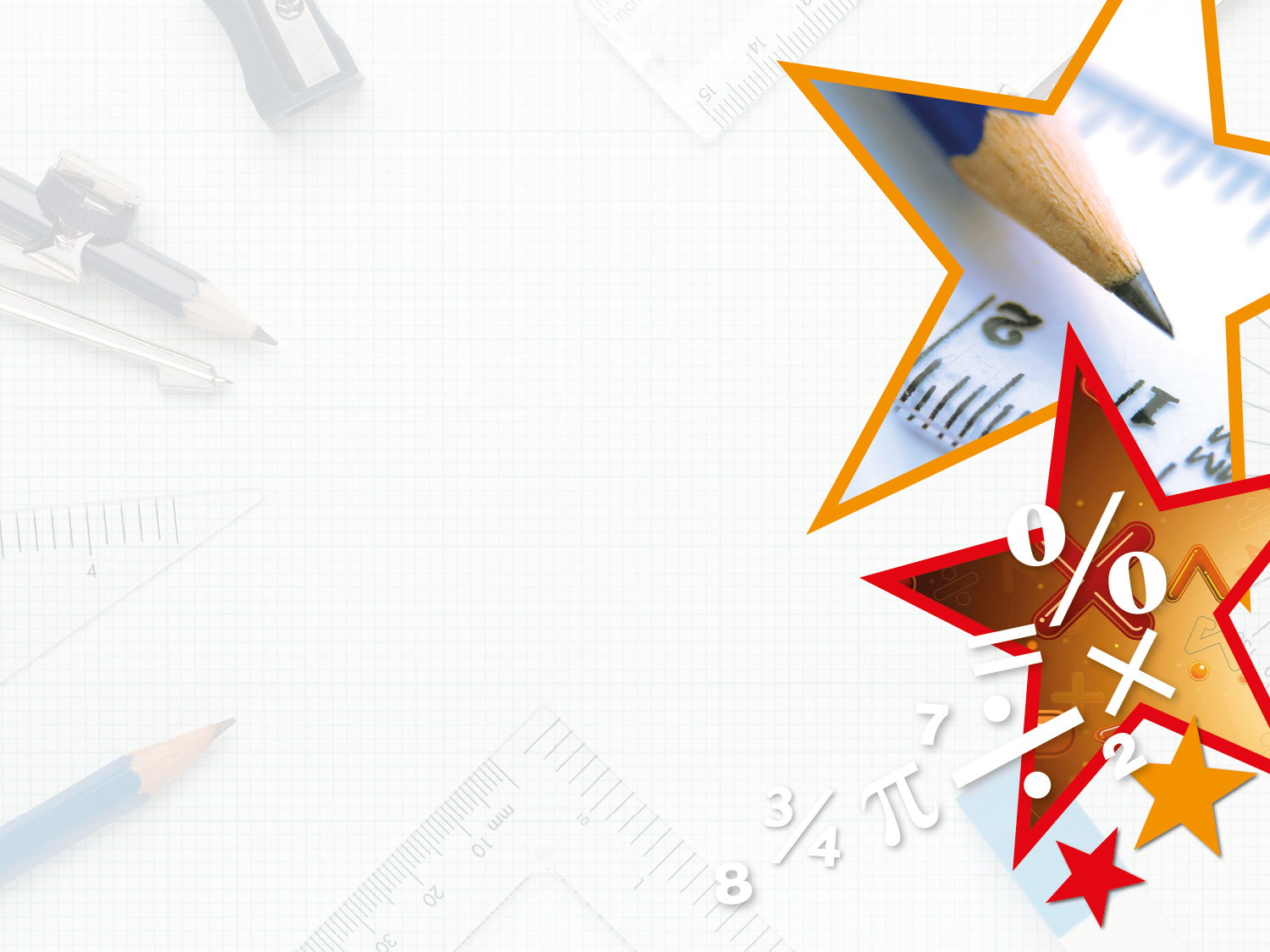 LIFE/work balance











We have started a #LIFEworkbalance campaign and we need your help to complete our LIFE/work balance survey.

We hope to publish the results soon, so please give 15 minutes of your time to help us get a true picture of school life.


Want to be a part of this campaign? Take the survey on our website and share it with your colleagues!
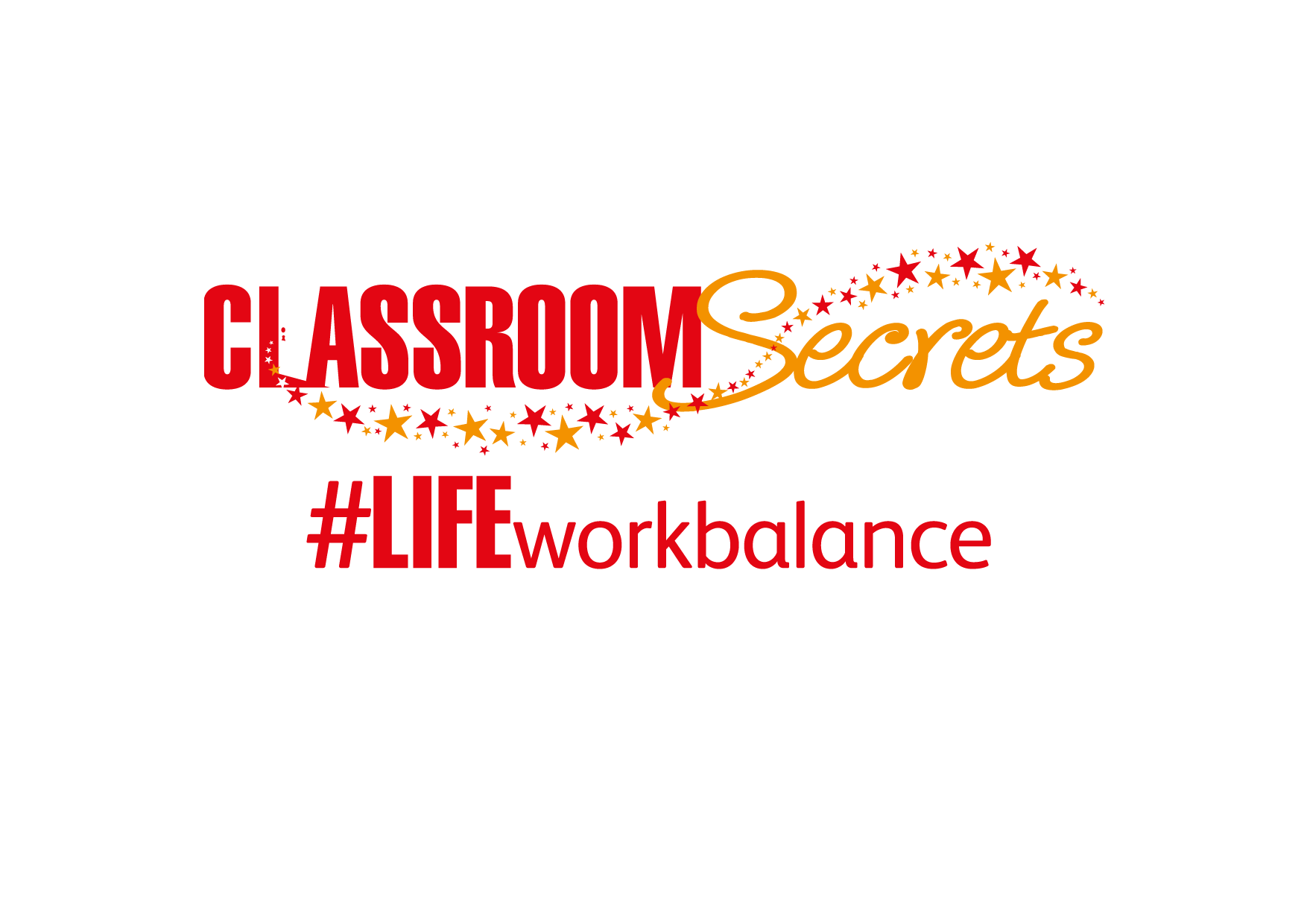 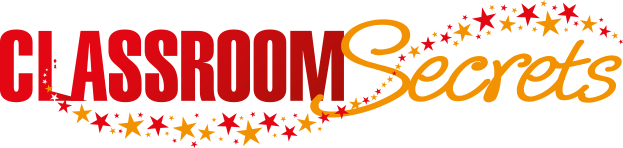 © Classroom Secrets Limited 2020
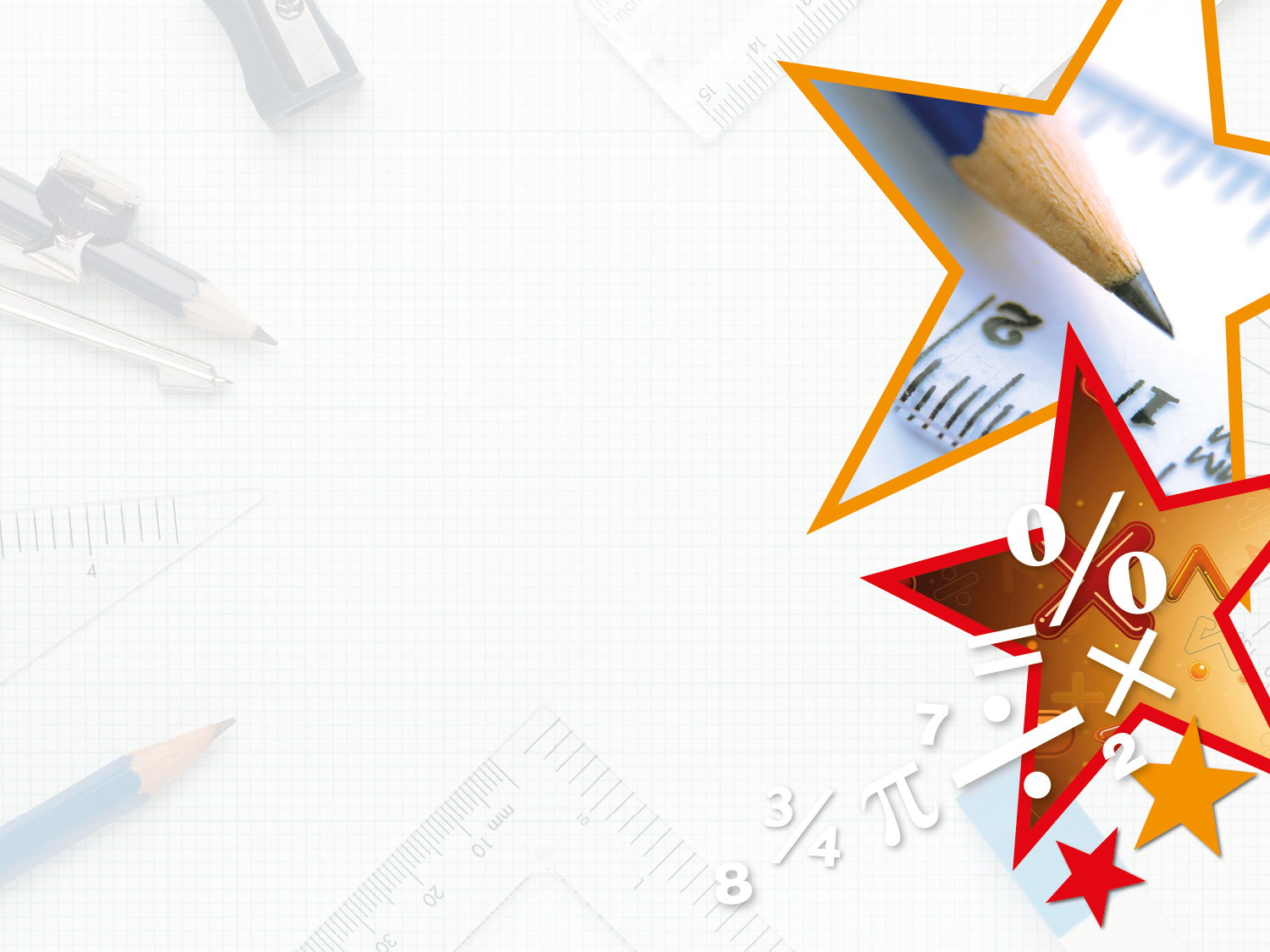 Year 3 – Spring Block 5 – Fractions – Making the Whole

About This Resource:

This PowerPoint has been designed to support your teaching of this small step. It includes a starter activity and an example of each question from the Varied Fluency and Reasoning and Problem Solving resources also provided in this pack. You can choose to work through all examples provided or a selection of them depending on the needs of your class.


National Curriculum Objectives:

Mathematics Year 3: (3F1b) Recognise, find and write fractions of a discrete set of objects: unit fractions and non-unit fractions with small denominators
Mathematics Year 3: (3F1c) Recognise and use fractions as numbers: unit fractions and non-unit fractions with small denominators


More Year 3 Fractions resources.


Did you like this resource? Don’t forget to review it on our website.
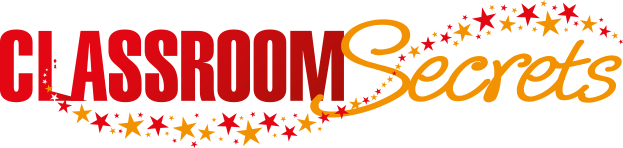 © Classroom Secrets Limited 2019
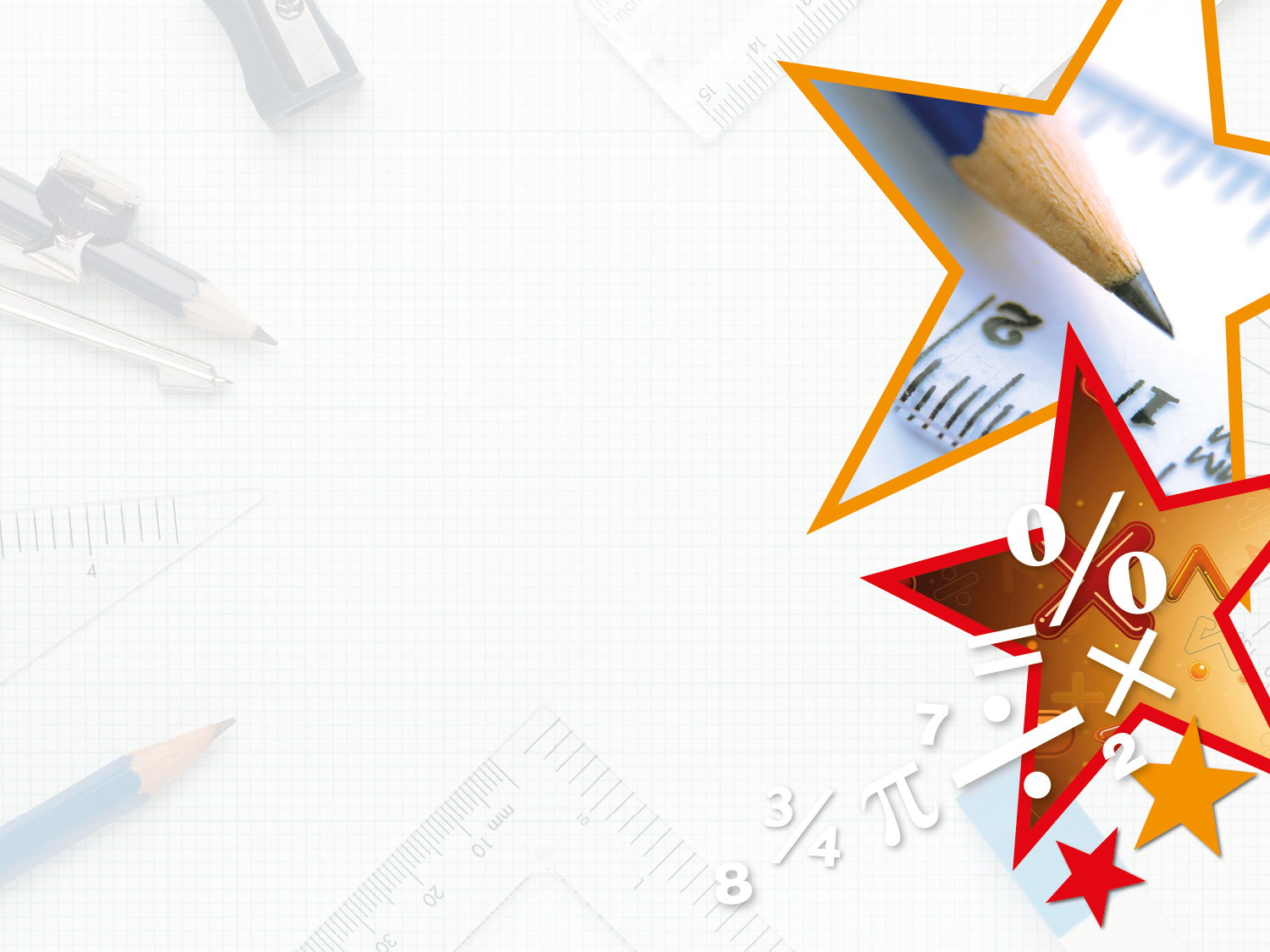 Year 3 – Spring Block 5 – Fractions







Step 2: Making the Whole
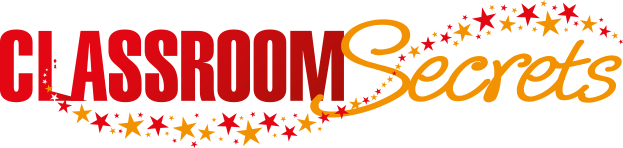 © Classroom Secrets Limited 2019
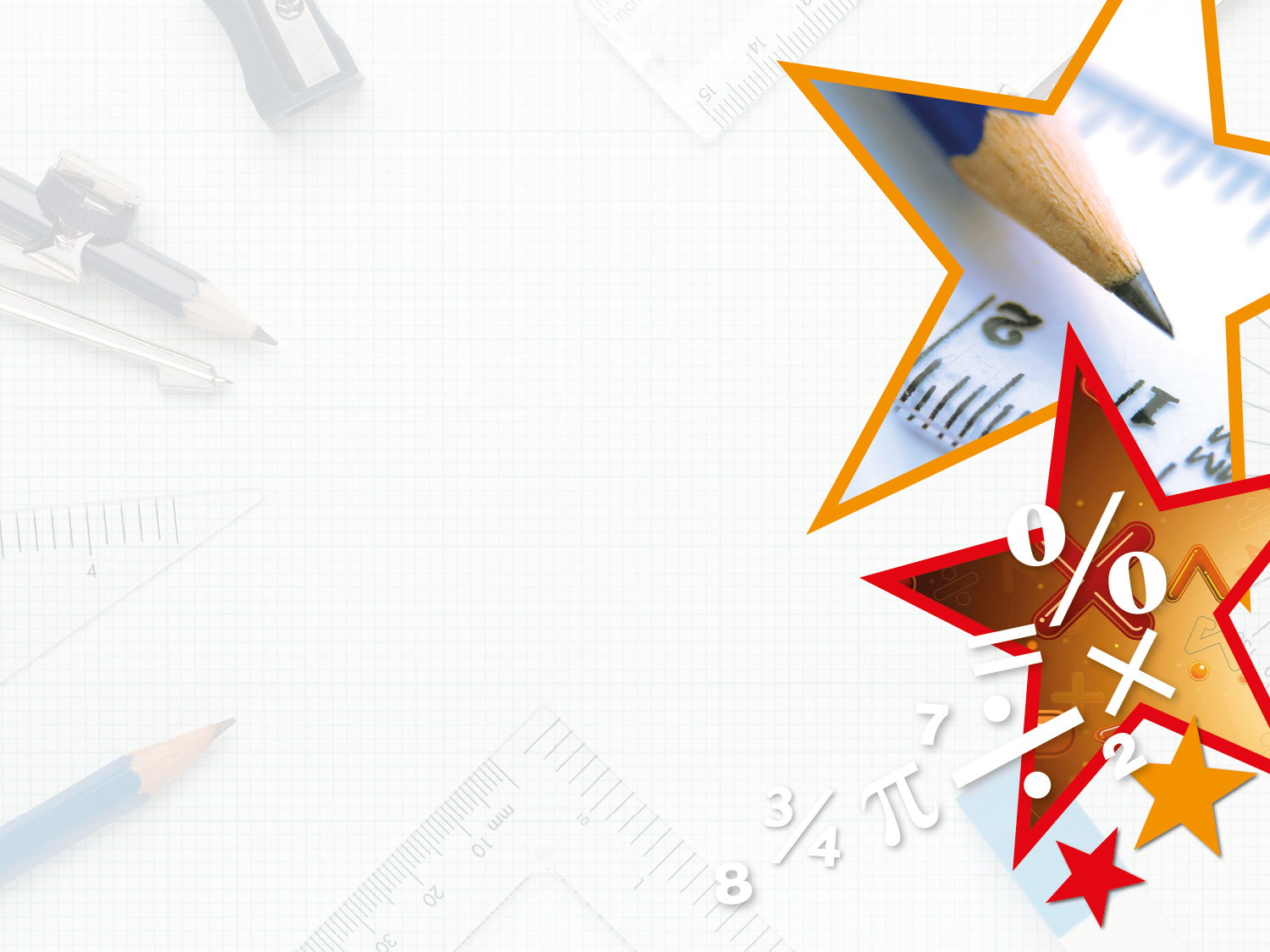 Introduction

Write the fraction for each image.
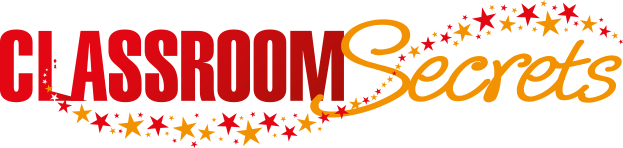 © Classroom Secrets Limited 2019
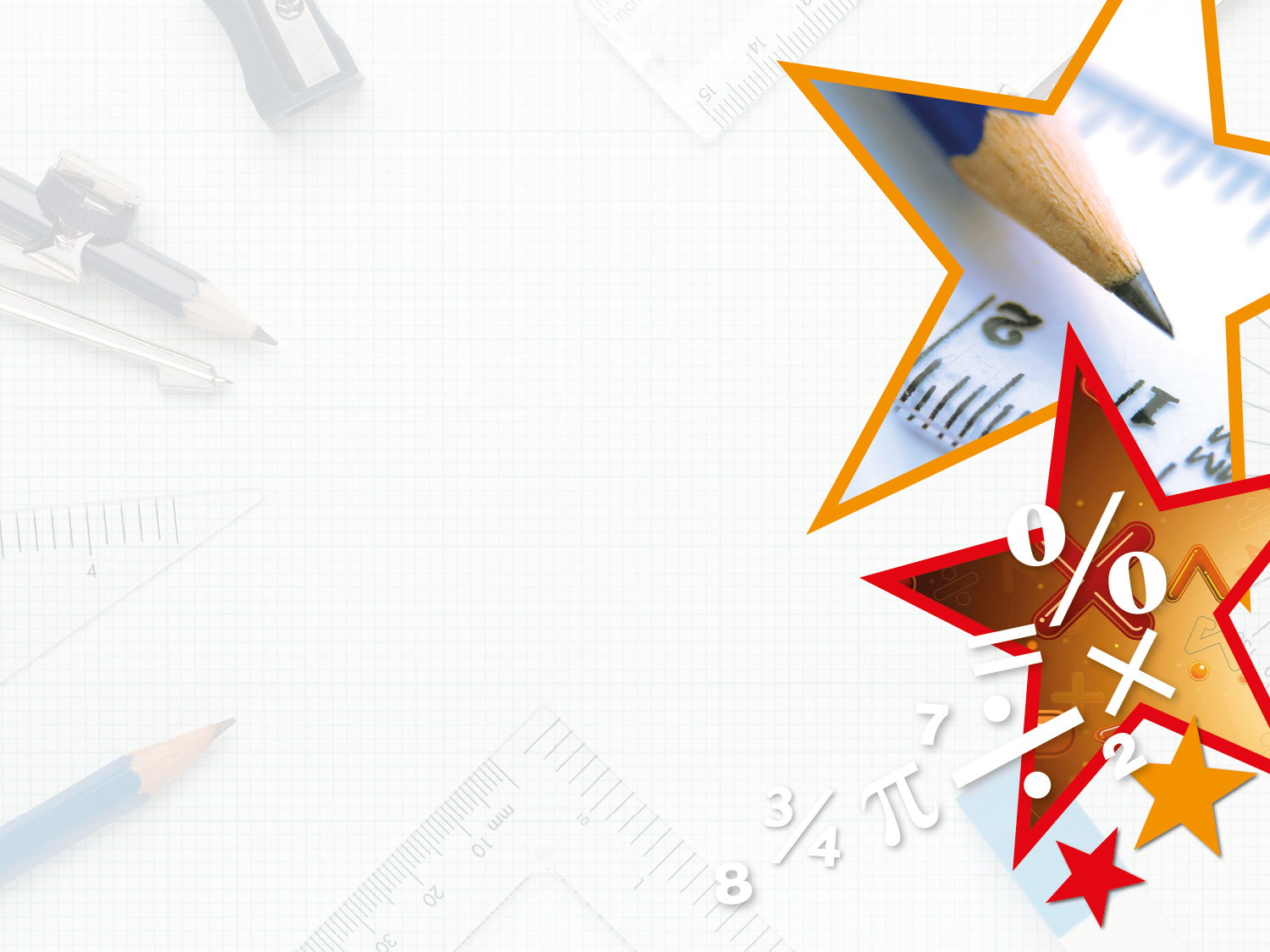 Introduction

Write the fraction for each image.
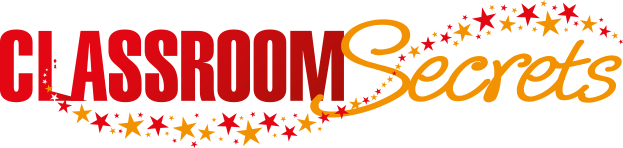 © Classroom Secrets Limited 2019
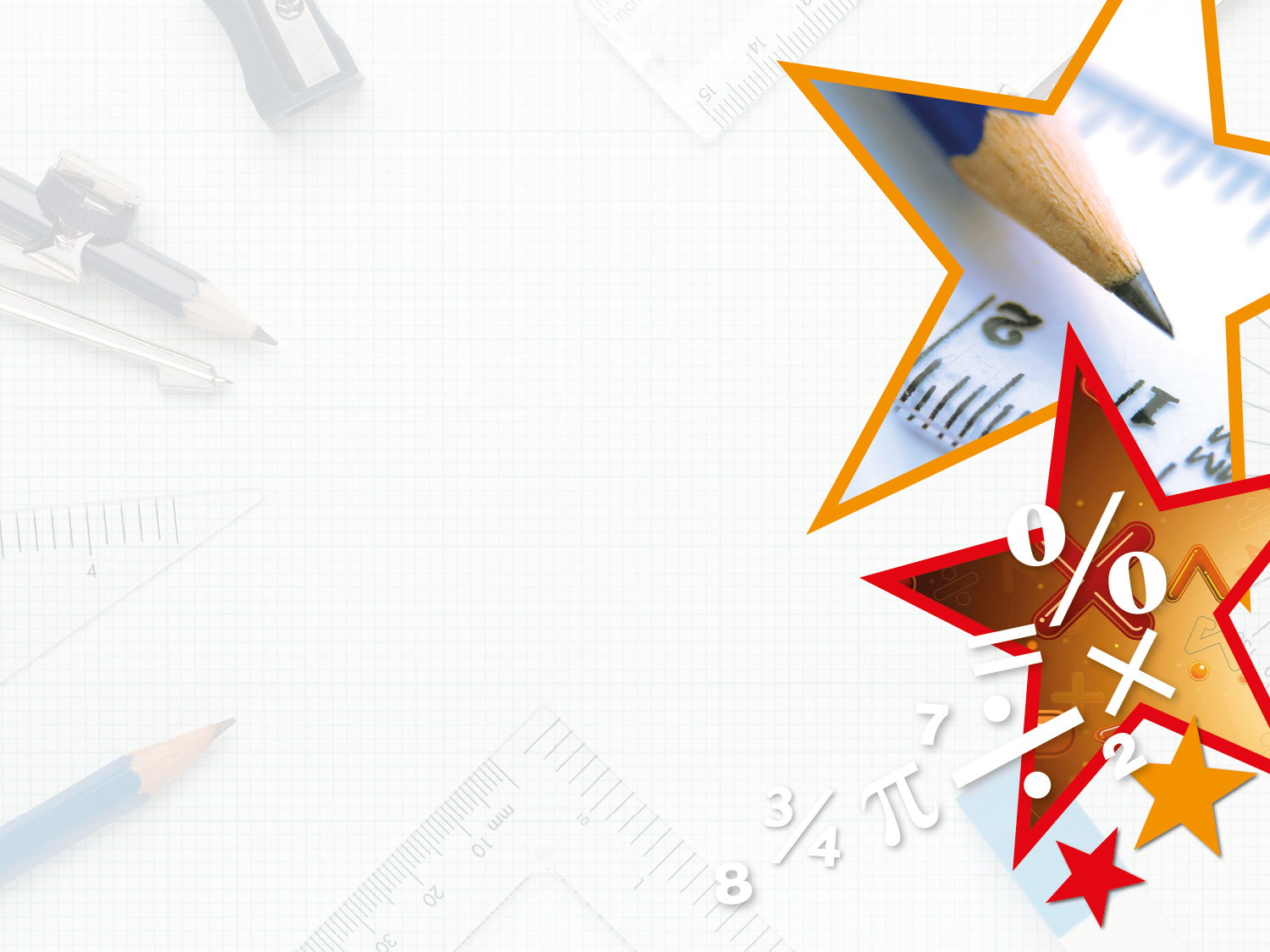 Varied Fluency 1

Complete the fractions and join them to the correct representation.
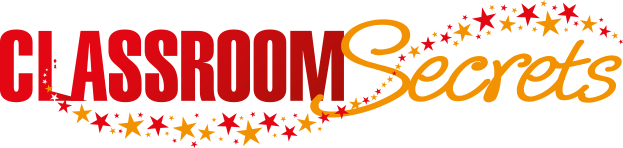 © Classroom Secrets Limited 2019
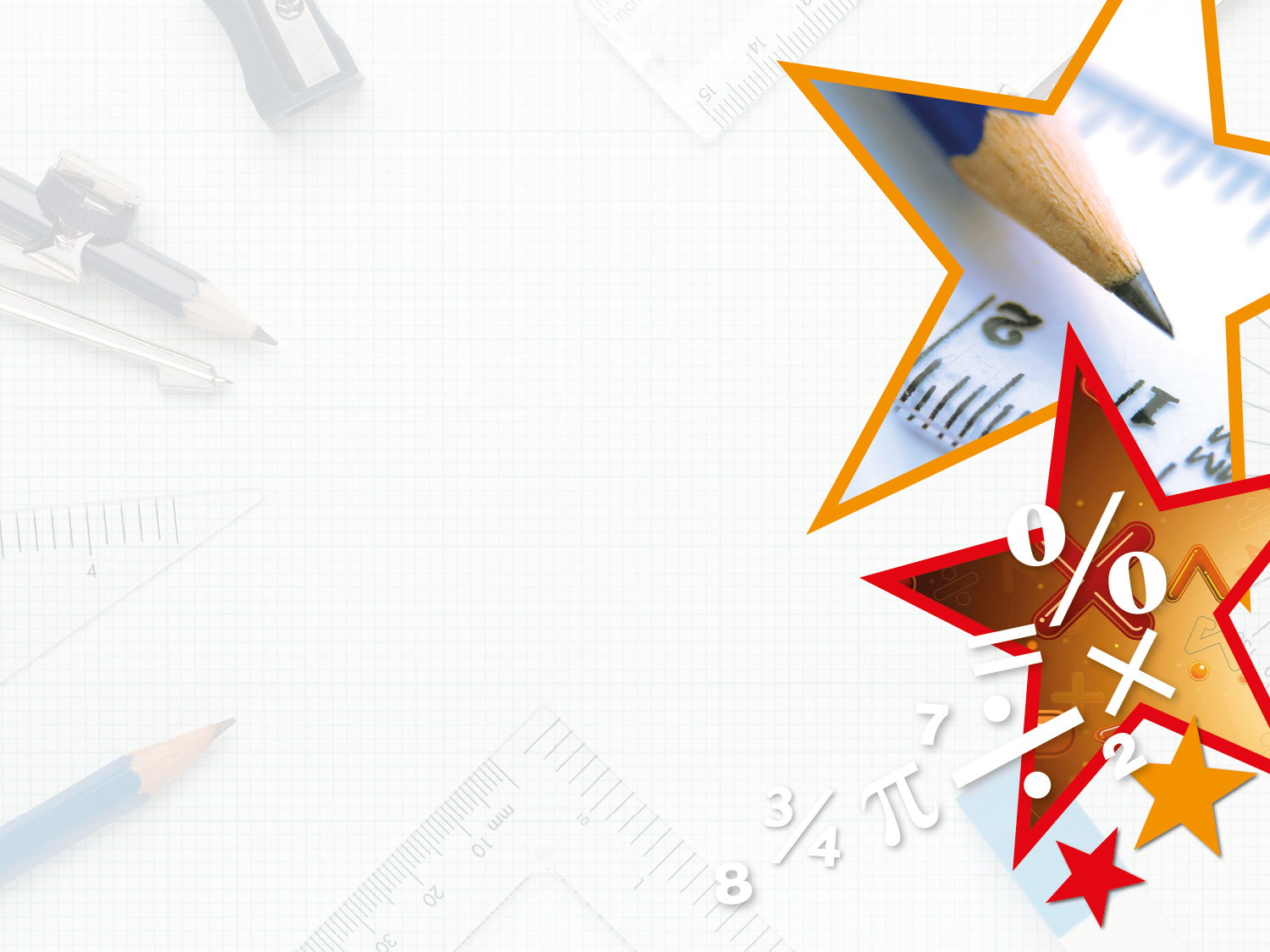 Varied Fluency 1

Complete the fractions and join them to the correct representation.
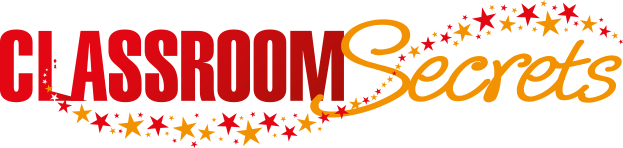 © Classroom Secrets Limited 2019
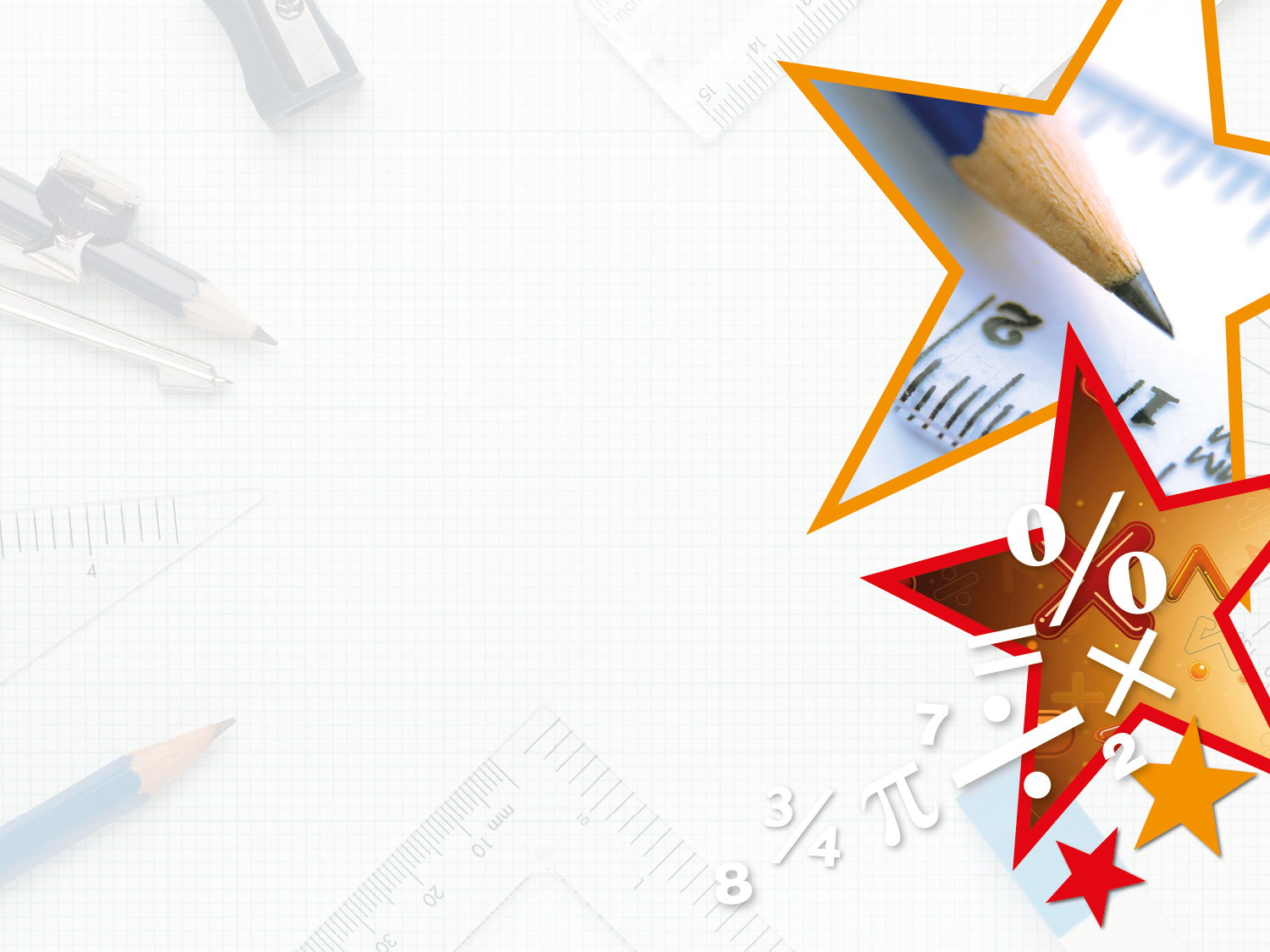 Varied Fluency 2

Tick the image which is equivalent to a whole. Write the fraction for each representation.
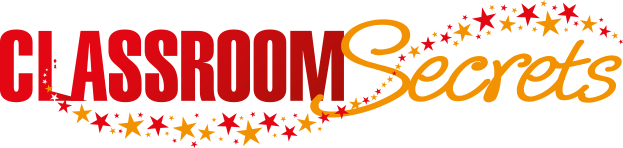 © Classroom Secrets Limited 2019
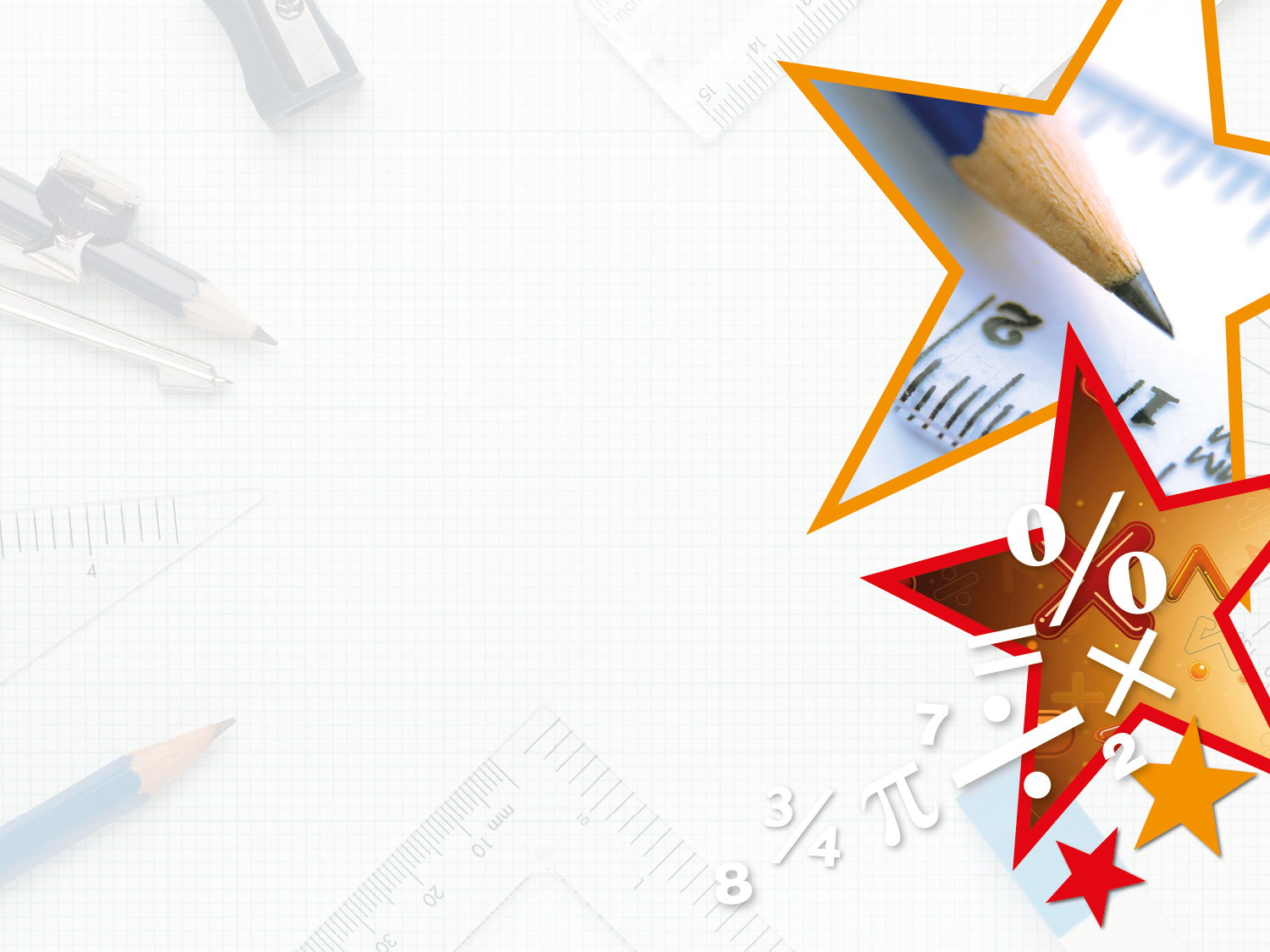 Varied Fluency 2

Tick the image which is equivalent to a whole. Write the fraction for each representation. 









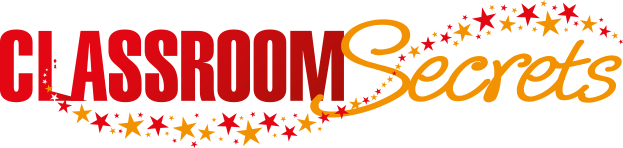 © Classroom Secrets Limited 2019
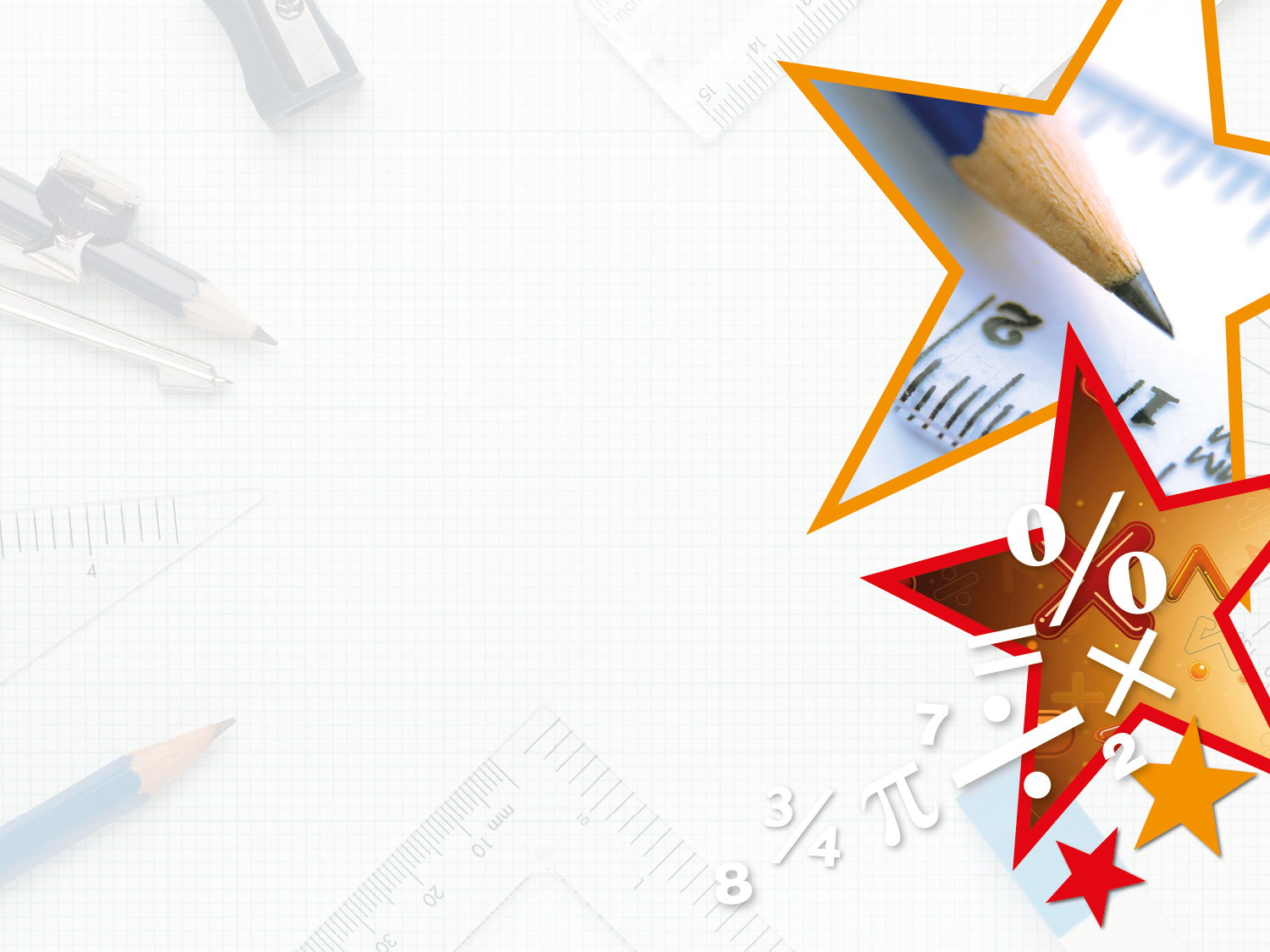 Varied Fluency 3

Use the image to complete the sentence
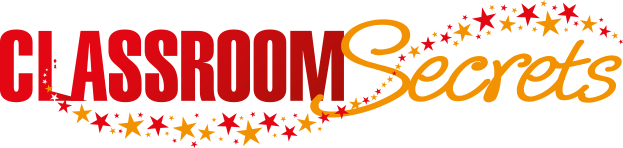 © Classroom Secrets Limited 2019
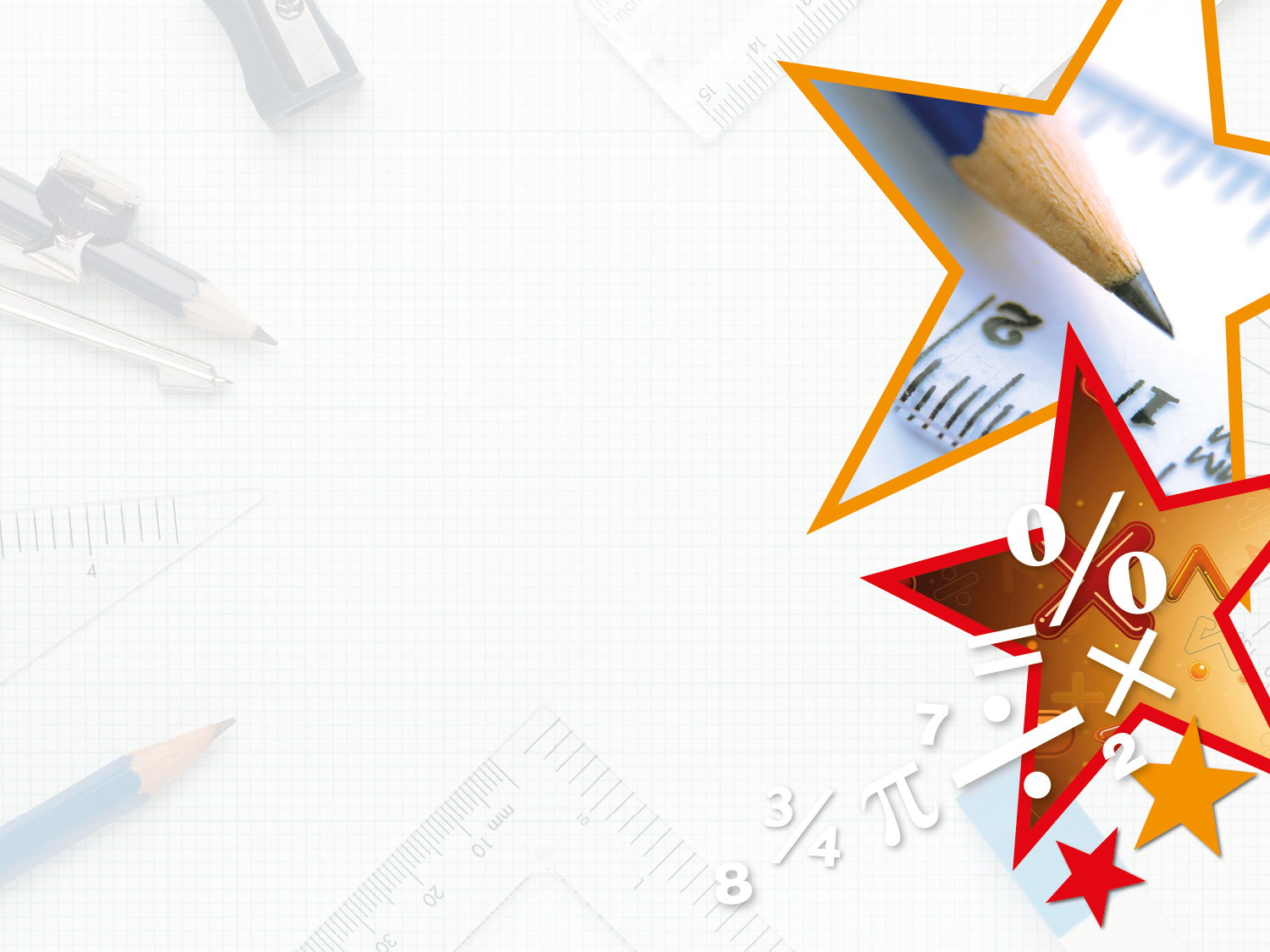 Varied Fluency 3

Use the image to complete the sentence
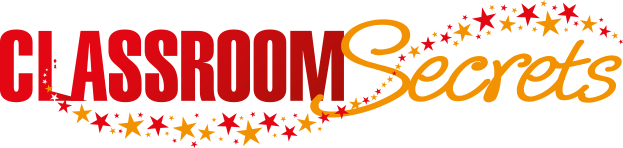 © Classroom Secrets Limited 2019
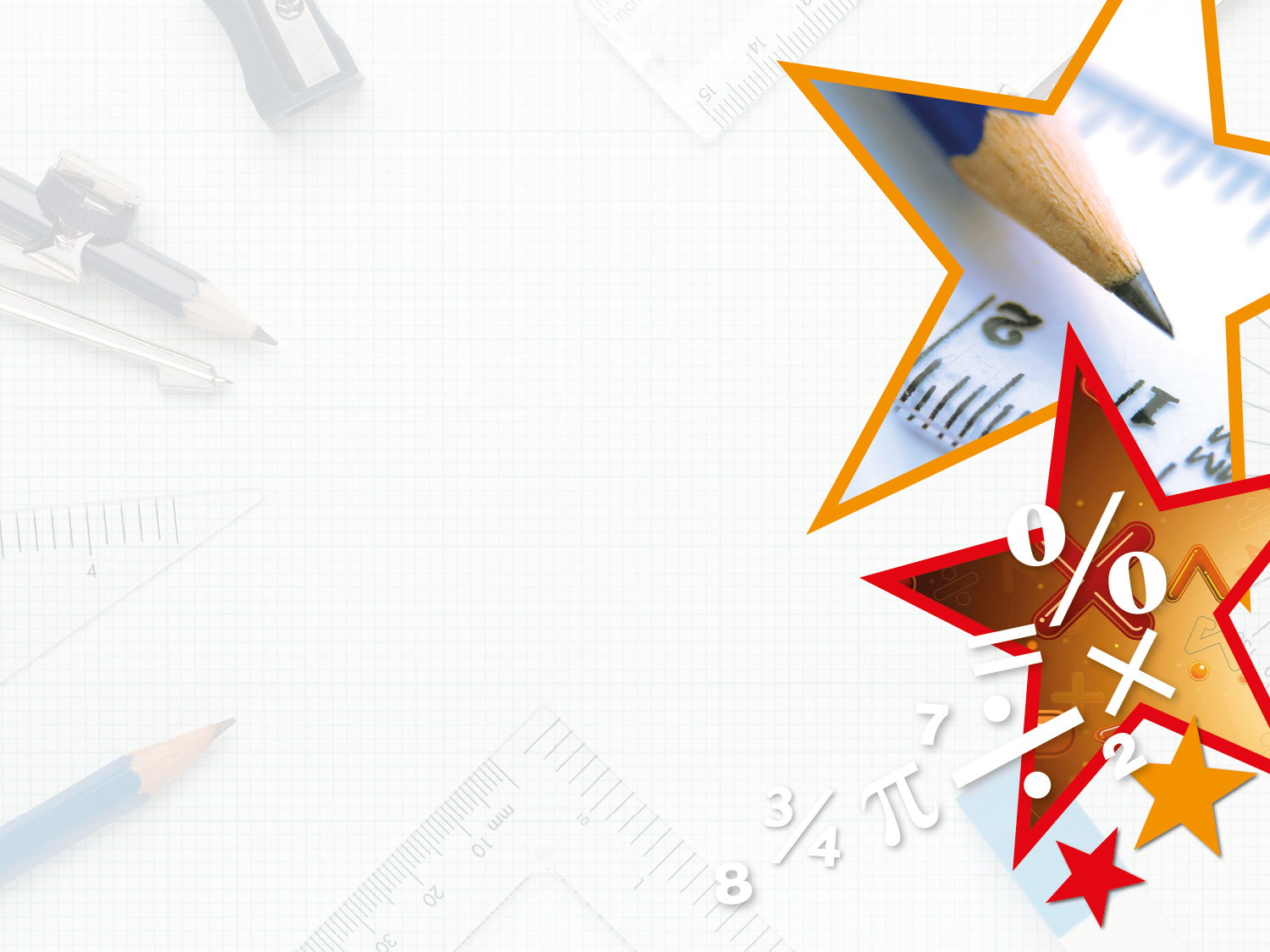 Varied Fluency 4

Circle two fractions which make a whole.
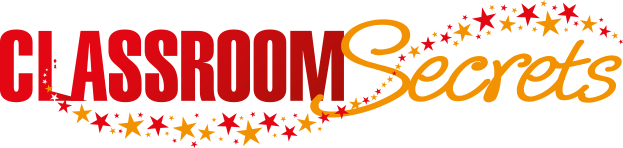 © Classroom Secrets Limited 2019
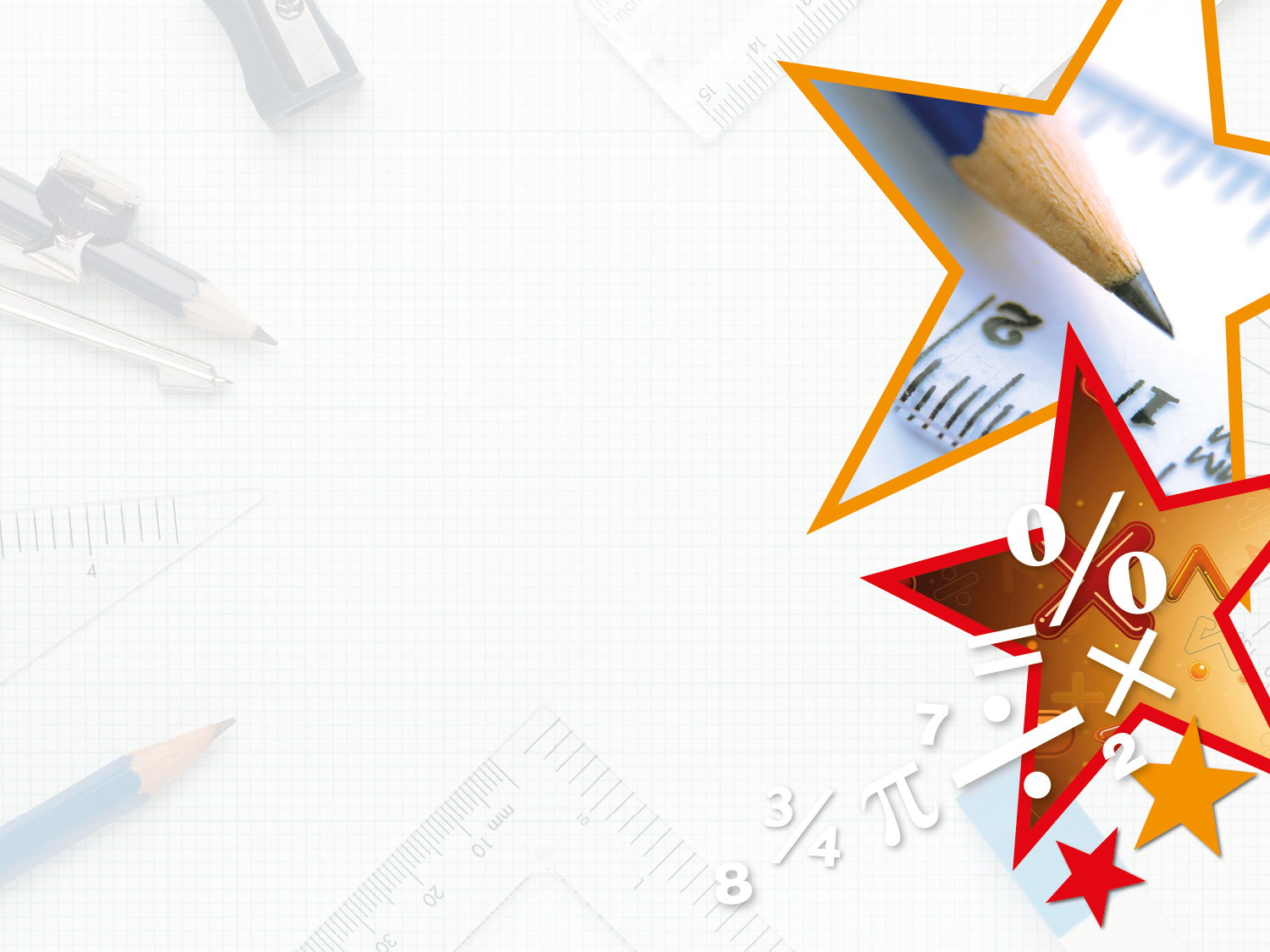 Varied Fluency 4

Circle two fractions which make a whole.
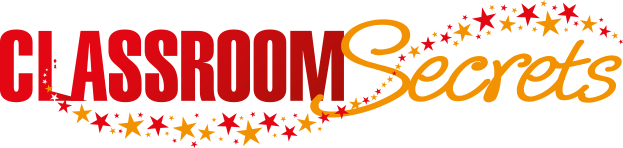 © Classroom Secrets Limited 2019
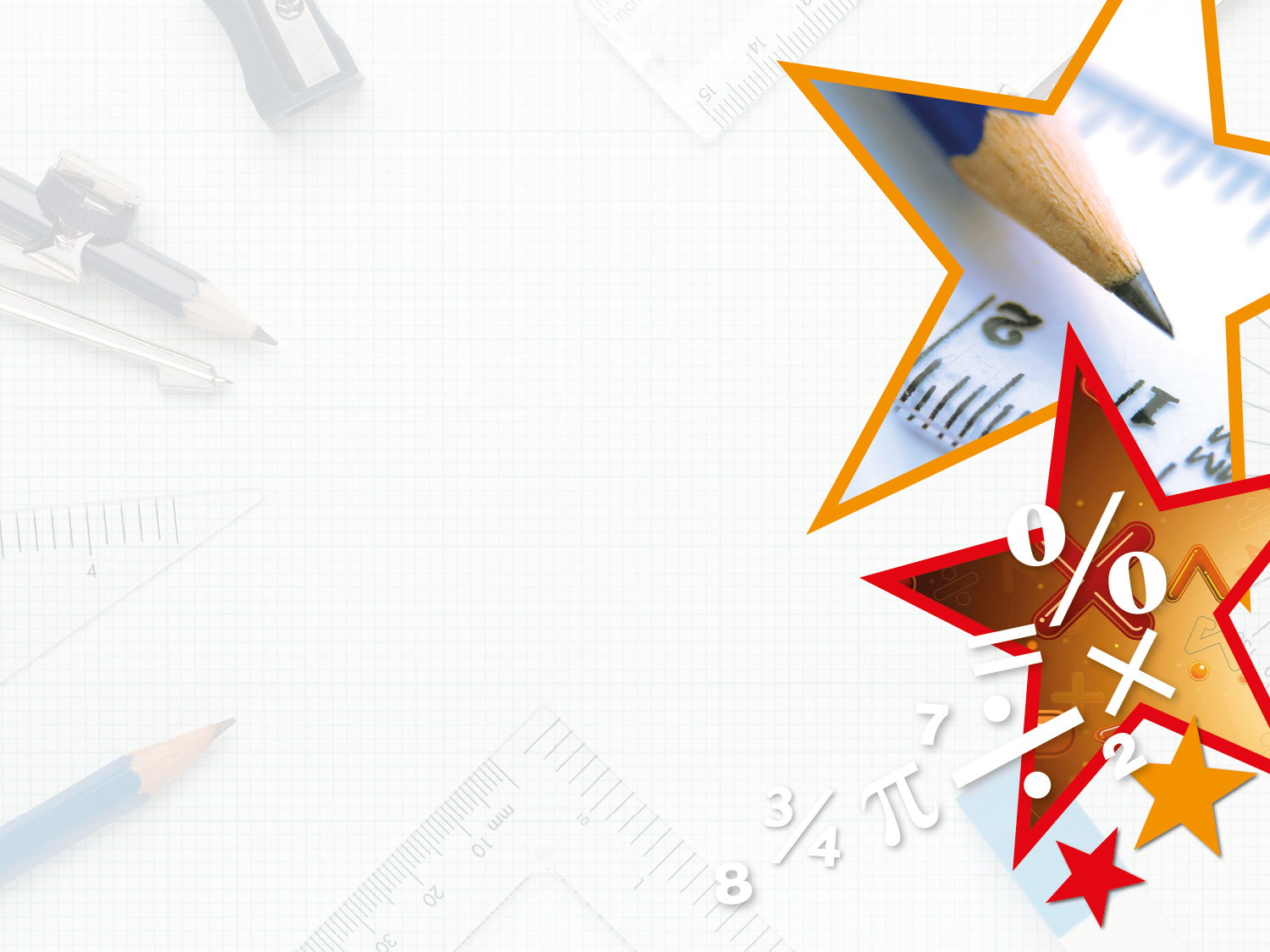 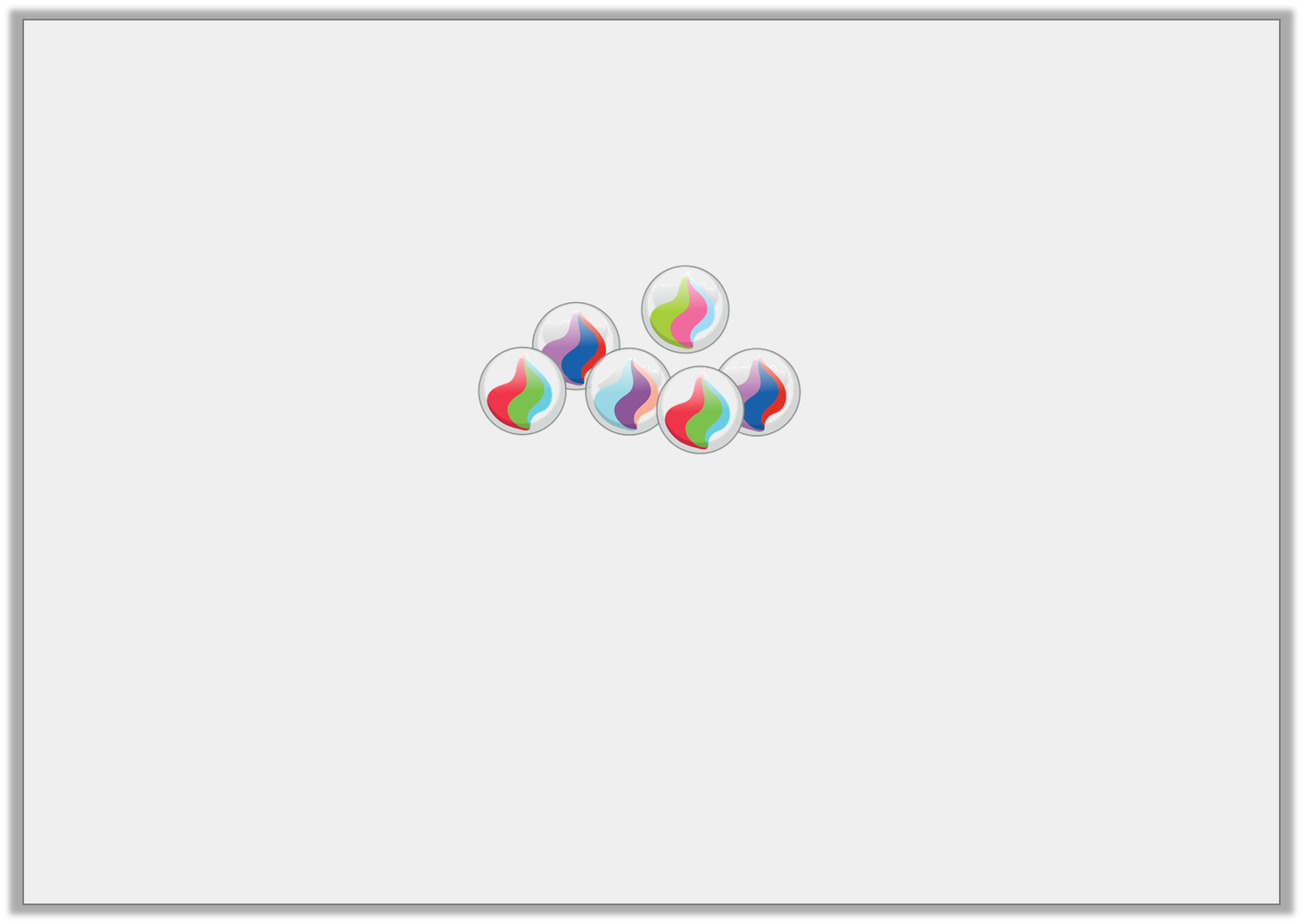 Problem Solving 1

Jacob and Izzy are sharing marbles. 

Together they have shared     of the marbles.





How many marbles could Jacob and Izzy each have?
Show all the combinations.
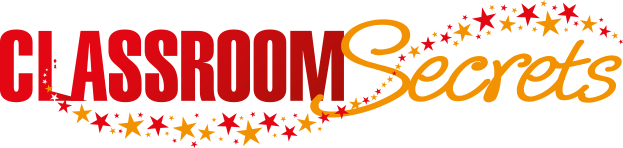 © Classroom Secrets Limited 2019
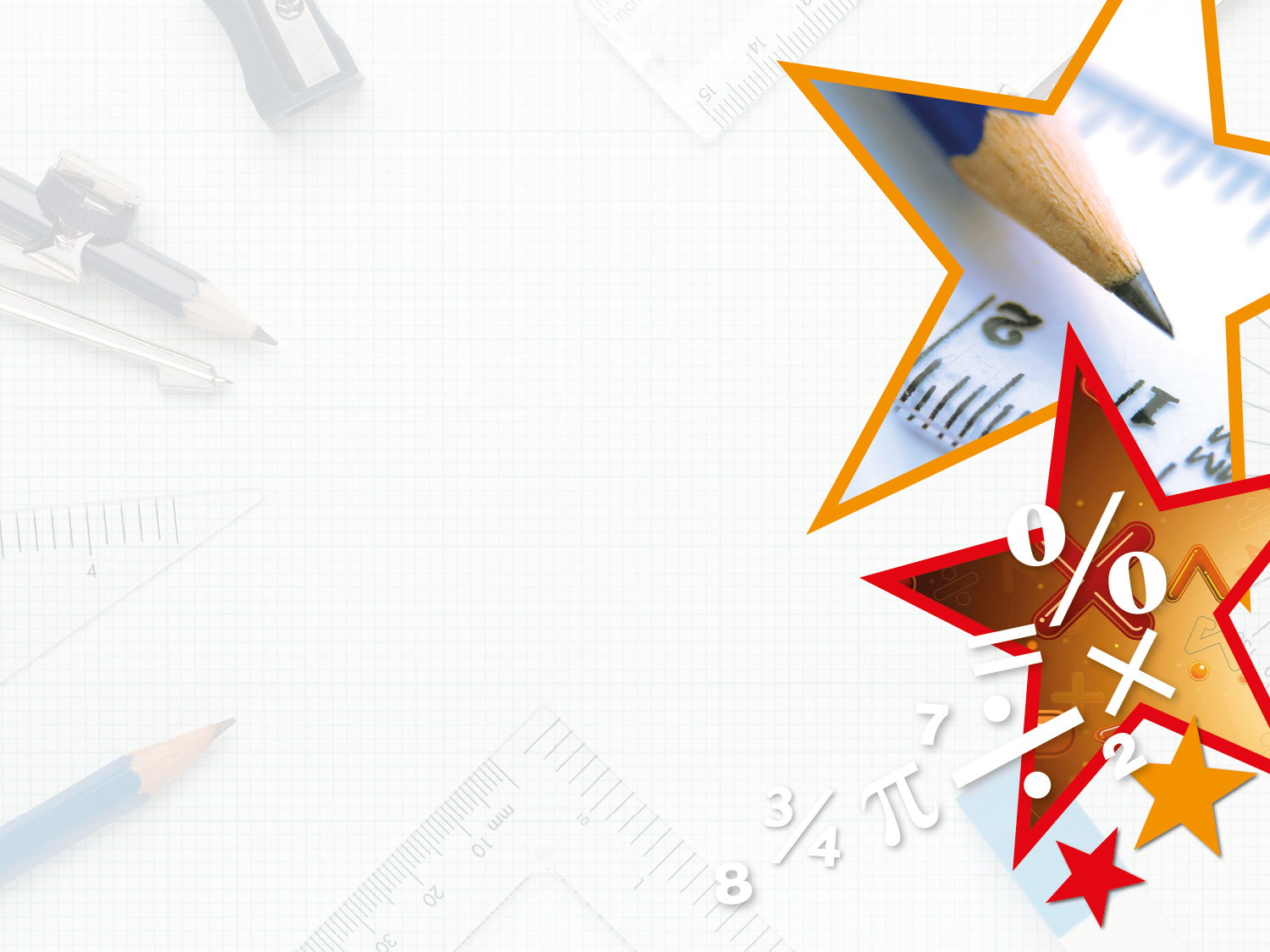 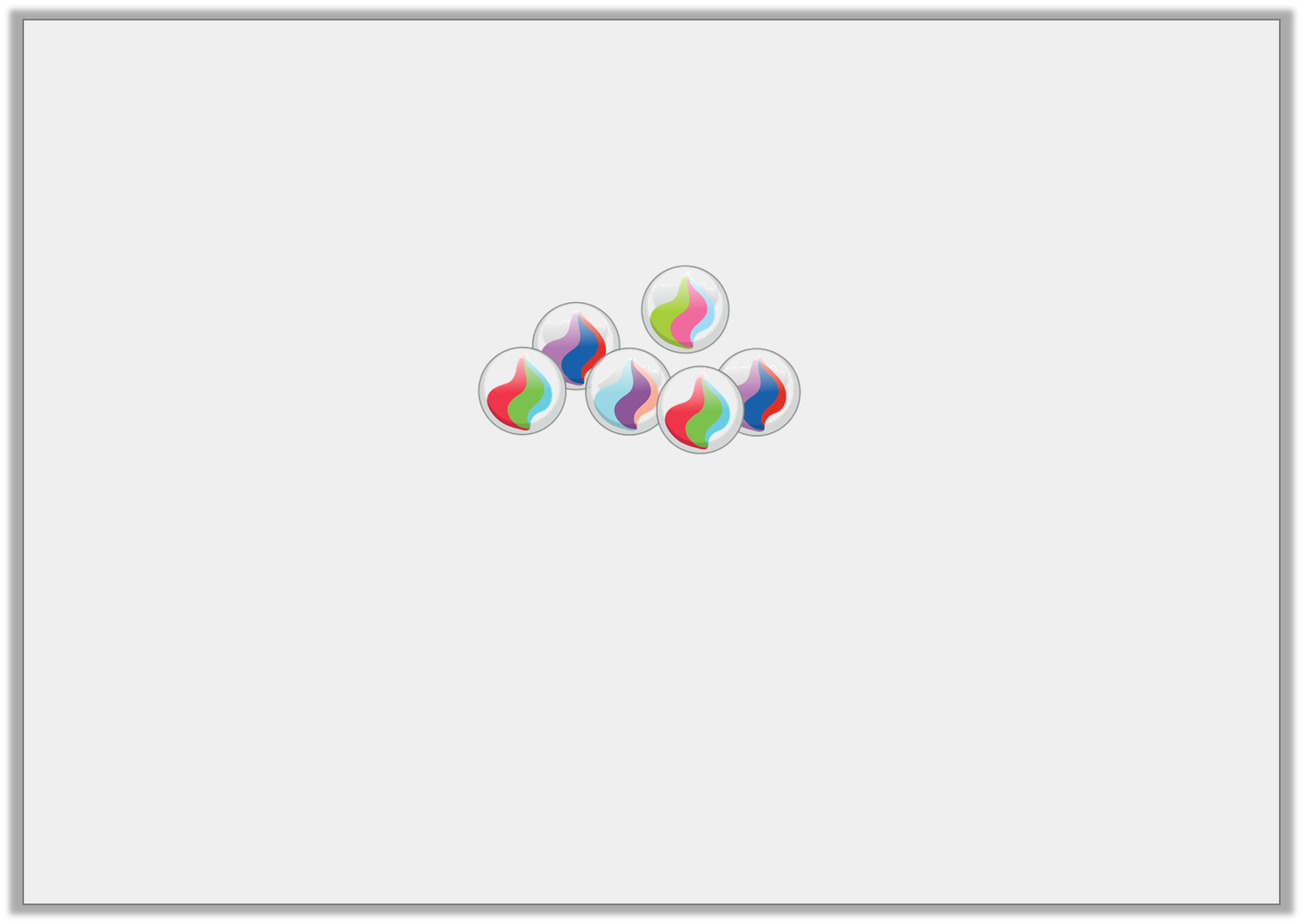 Problem Solving 1

Jacob and Izzy are sharing marbles. 

Together they have shared     of the marbles.





How many marbles could Jacob and Izzy each have?
Show all the combinations.
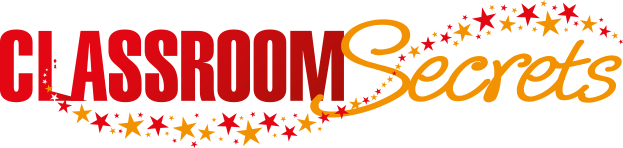 © Classroom Secrets Limited 2019
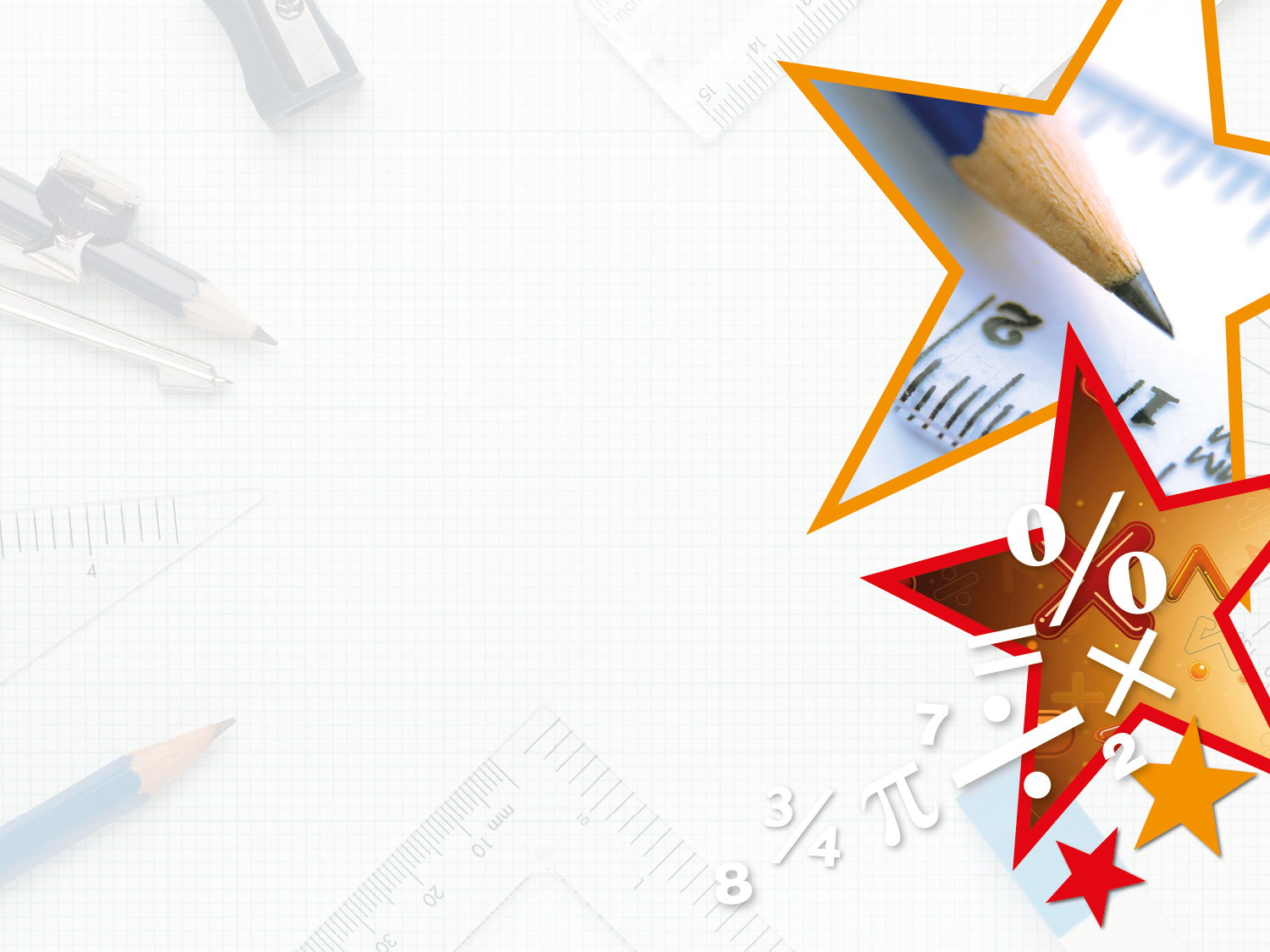 Reasoning 1

Which pair of shapes is the odd one out?












Explain your answer.
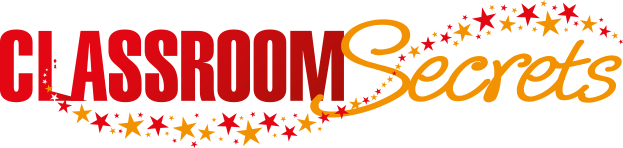 © Classroom Secrets Limited 2019
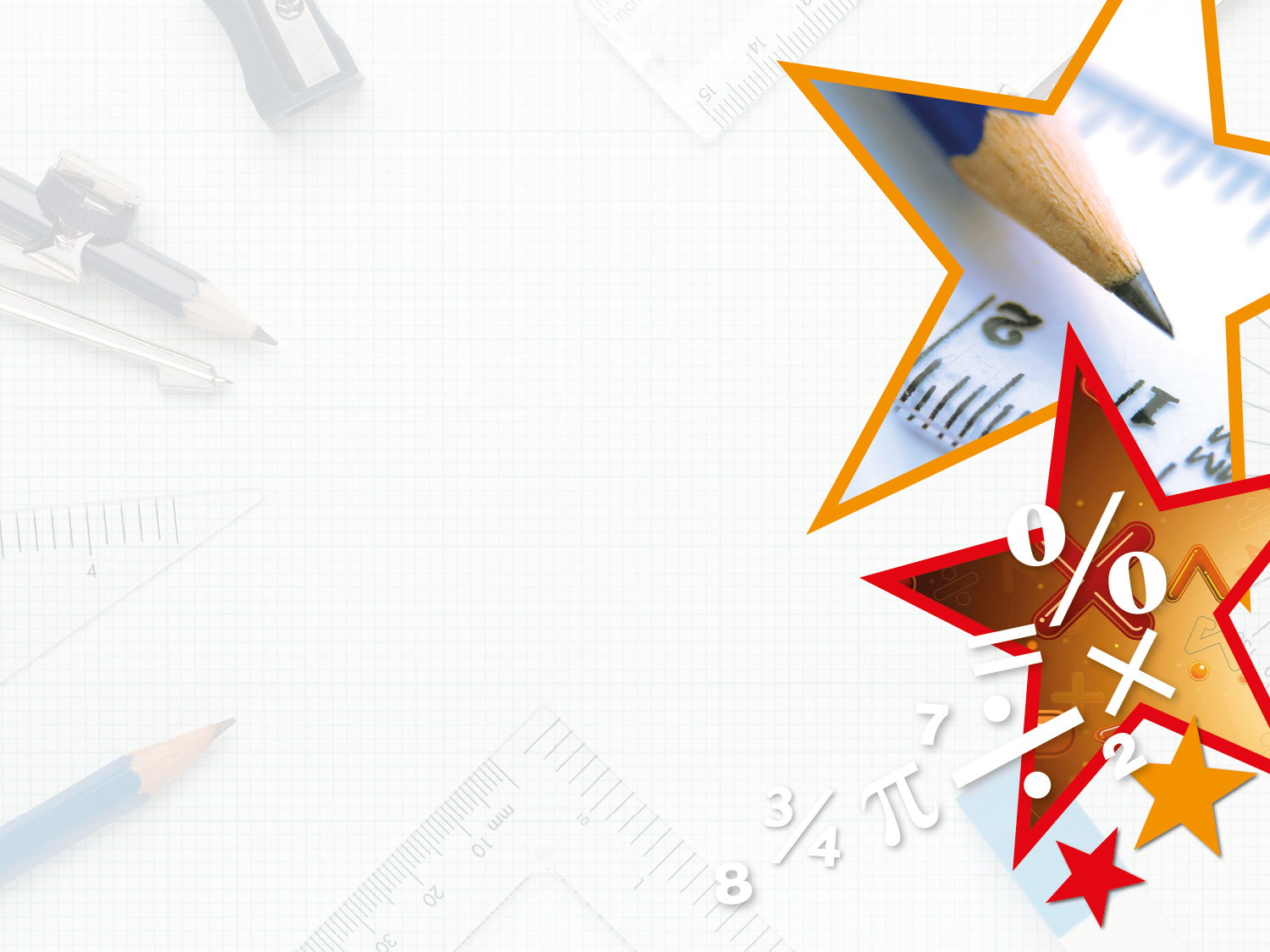 Reasoning 1

Which pair of shapes is the odd one out?












Explain your answer.

B is the odd one out because…
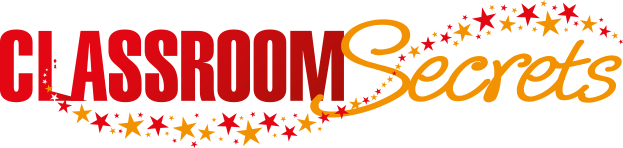 © Classroom Secrets Limited 2019
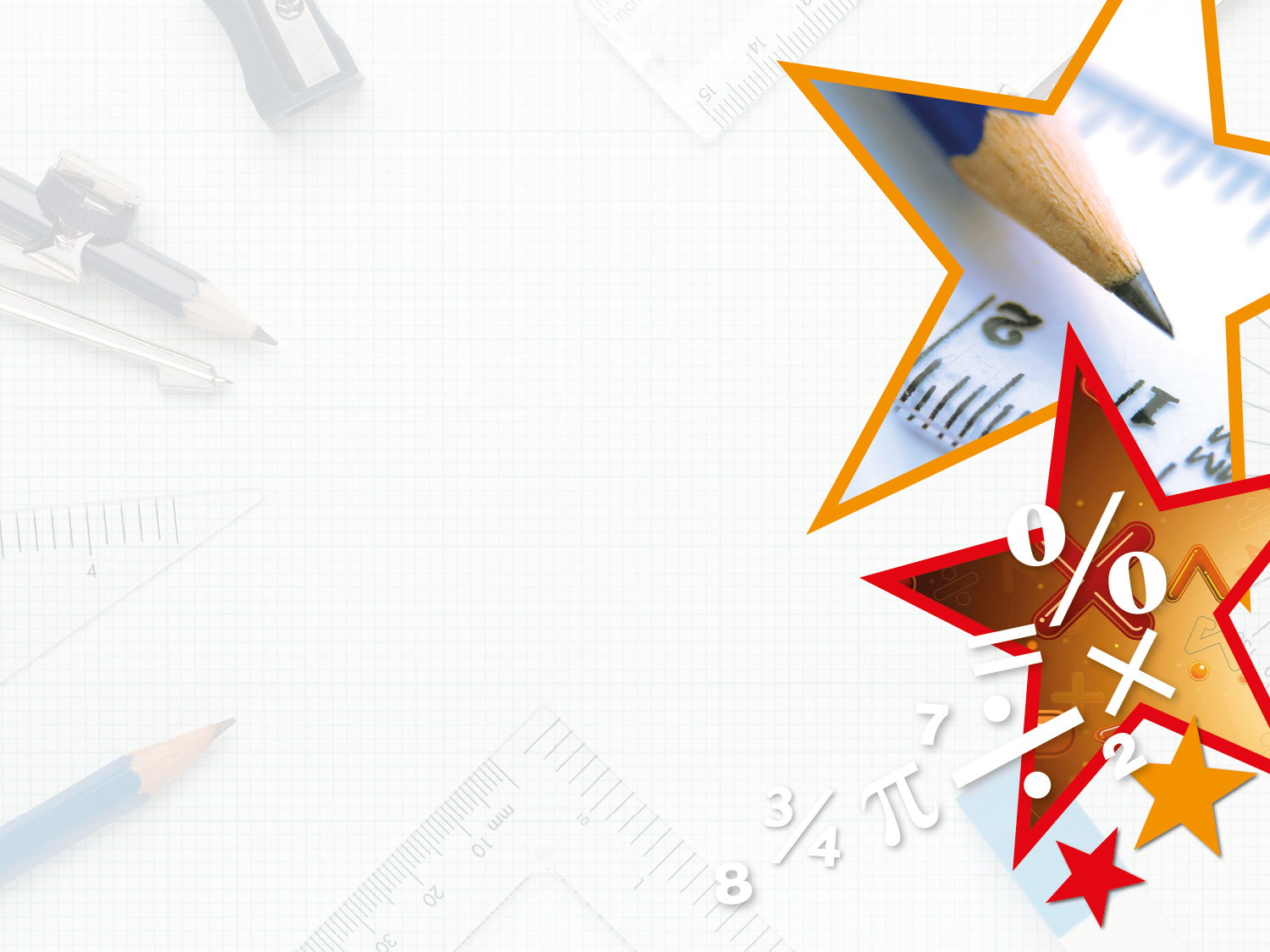 Reasoning 1

Which pair of shapes is the odd one out?












Explain your answer.

B is the odd one out because the shaded part of the shapes do not make a whole.
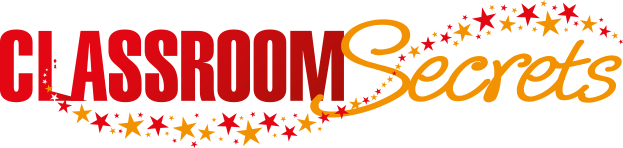 © Classroom Secrets Limited 2019
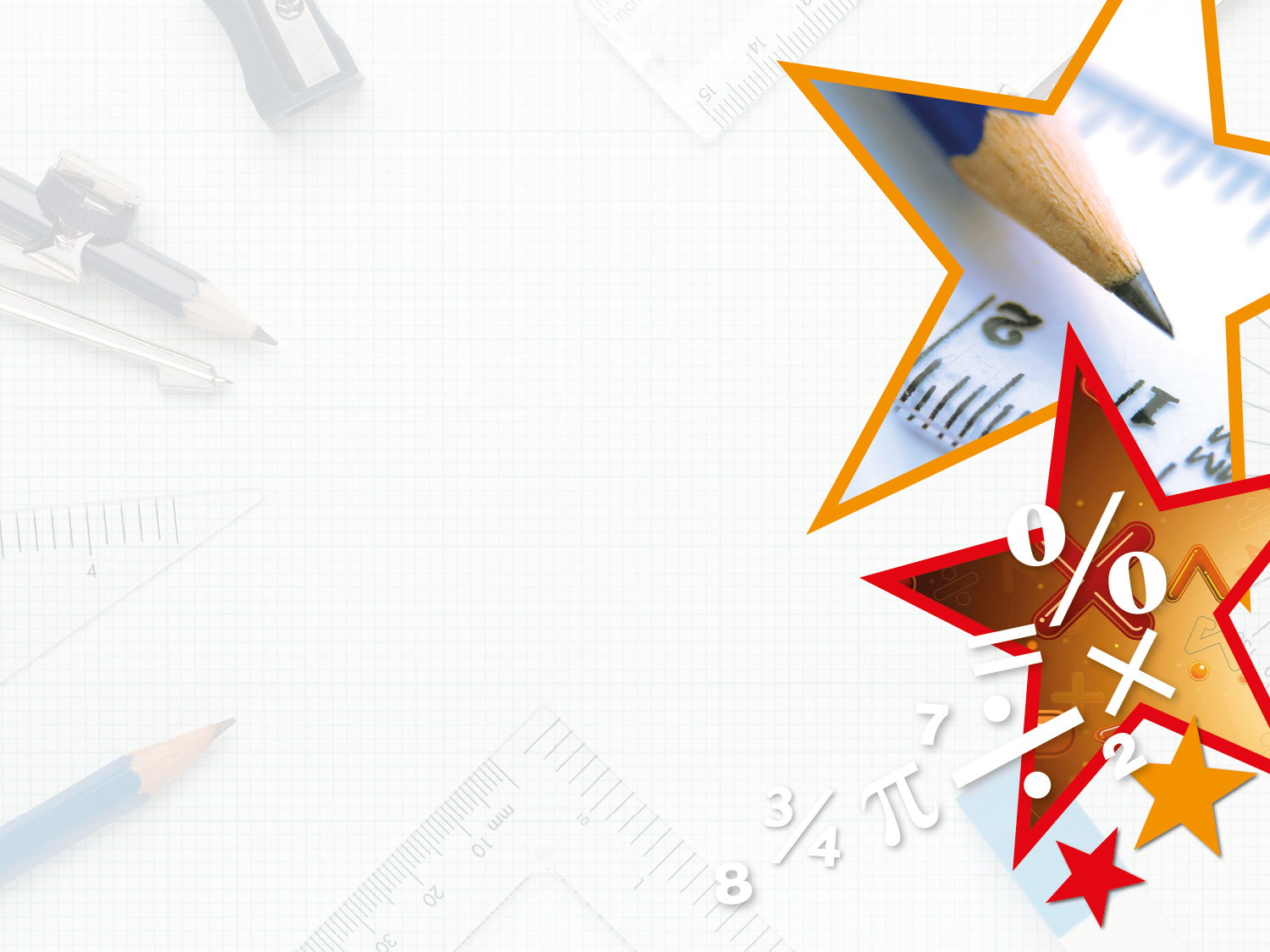 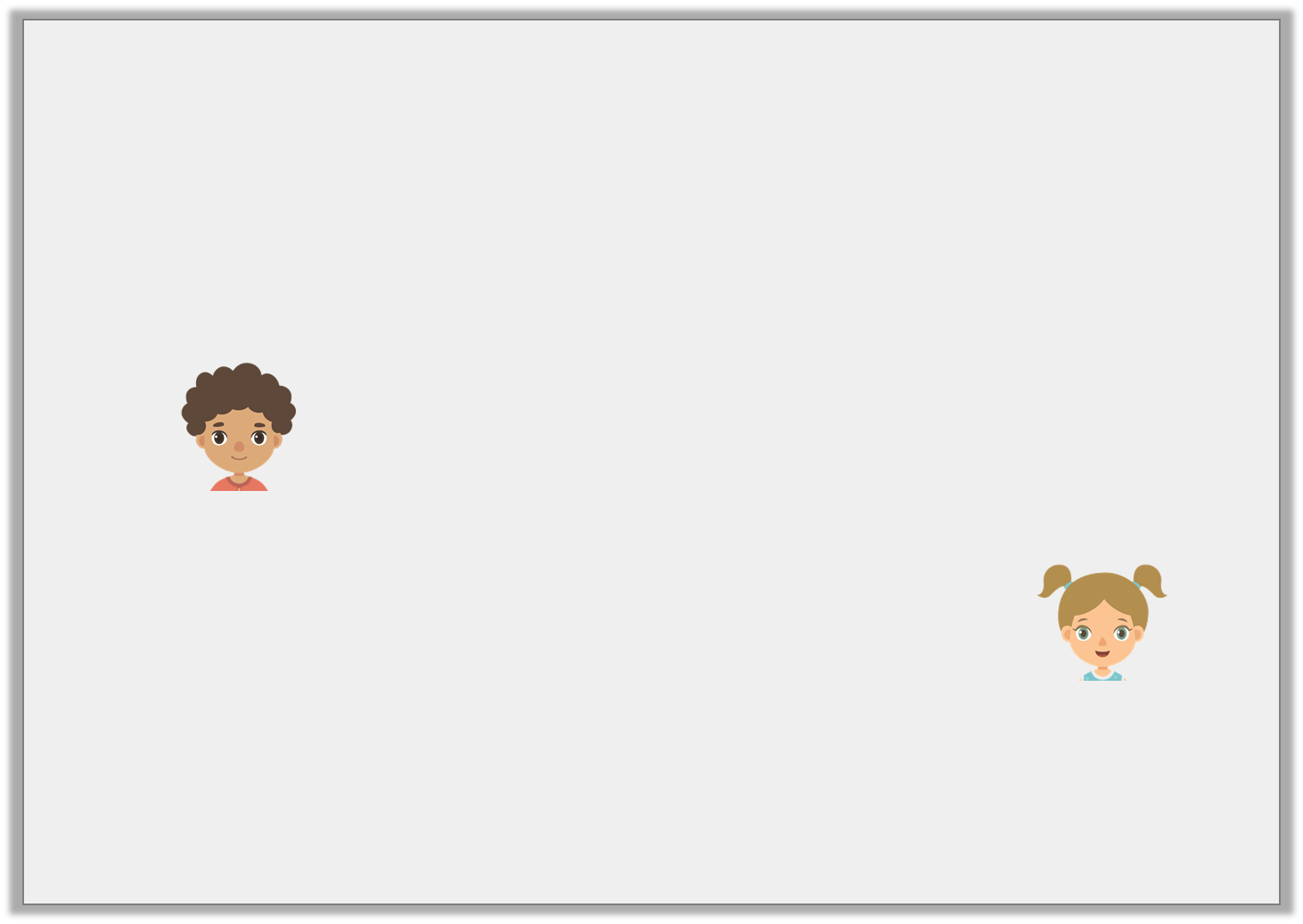 Reasoning 2

Romeo and Lizzie are discussing the statement below. 













Who is correct? Convince me.
+            =
I think the missing numerators are only odd numbers.
Romeo
I think the numerators are no greater than 5 and no less than 1.
Lizzie
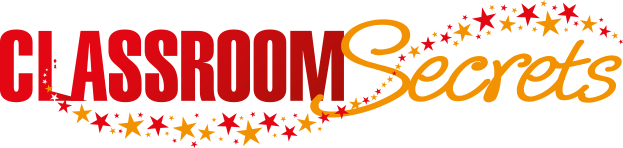 © Classroom Secrets Limited 2019
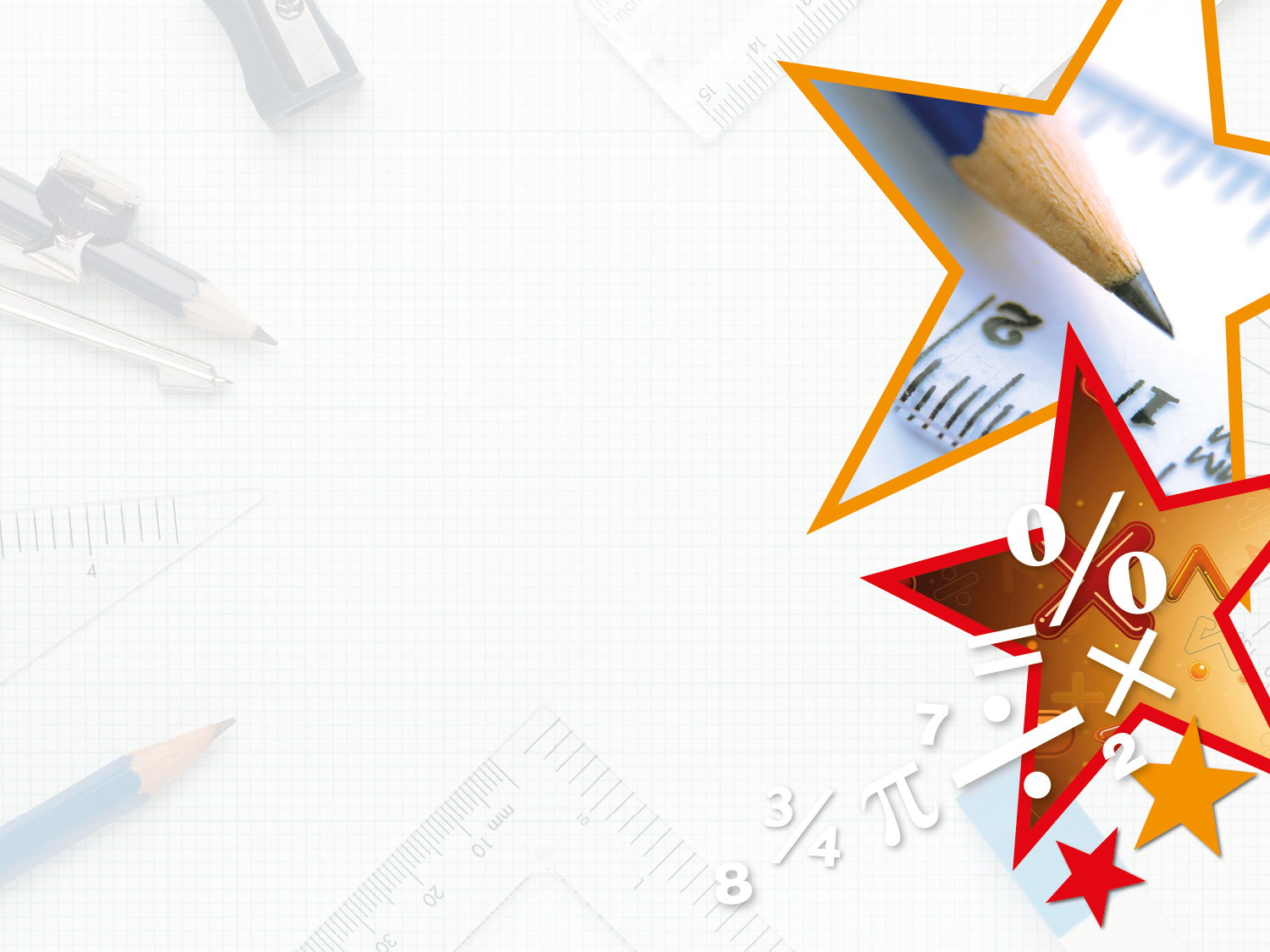 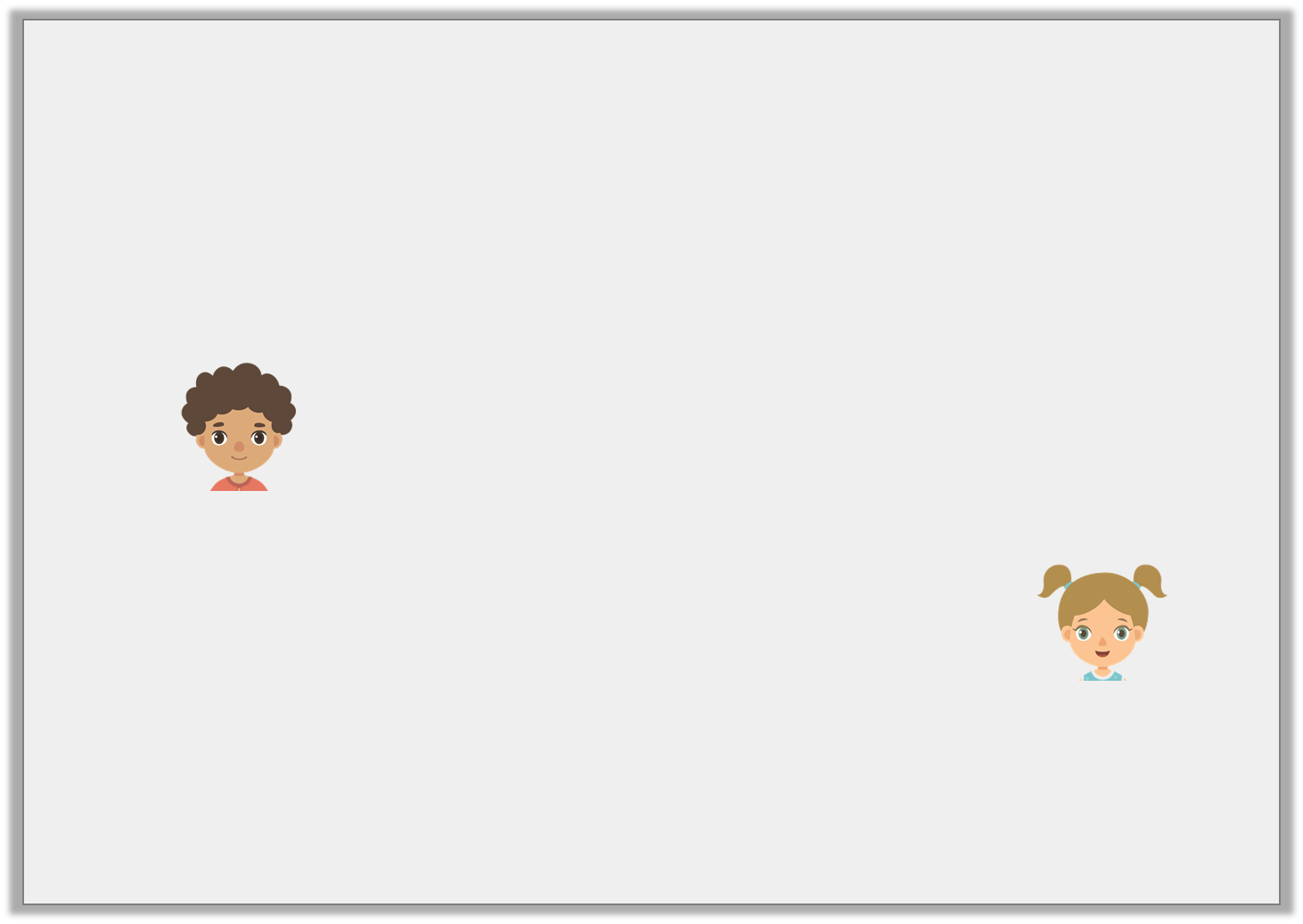 Reasoning 2

Romeo and Lizzie are discussing the statement below. 













Who is correct? Convince me.
Lizzie is correct because…
+            =
I think the missing numerators are only odd numbers.
Romeo
I think the numerators are no greater than 5 and no less than 1.
Lizzie
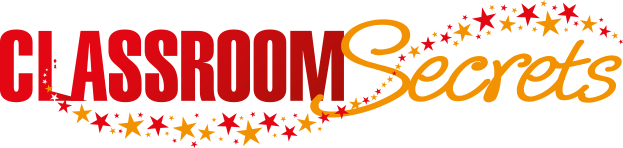 © Classroom Secrets Limited 2019
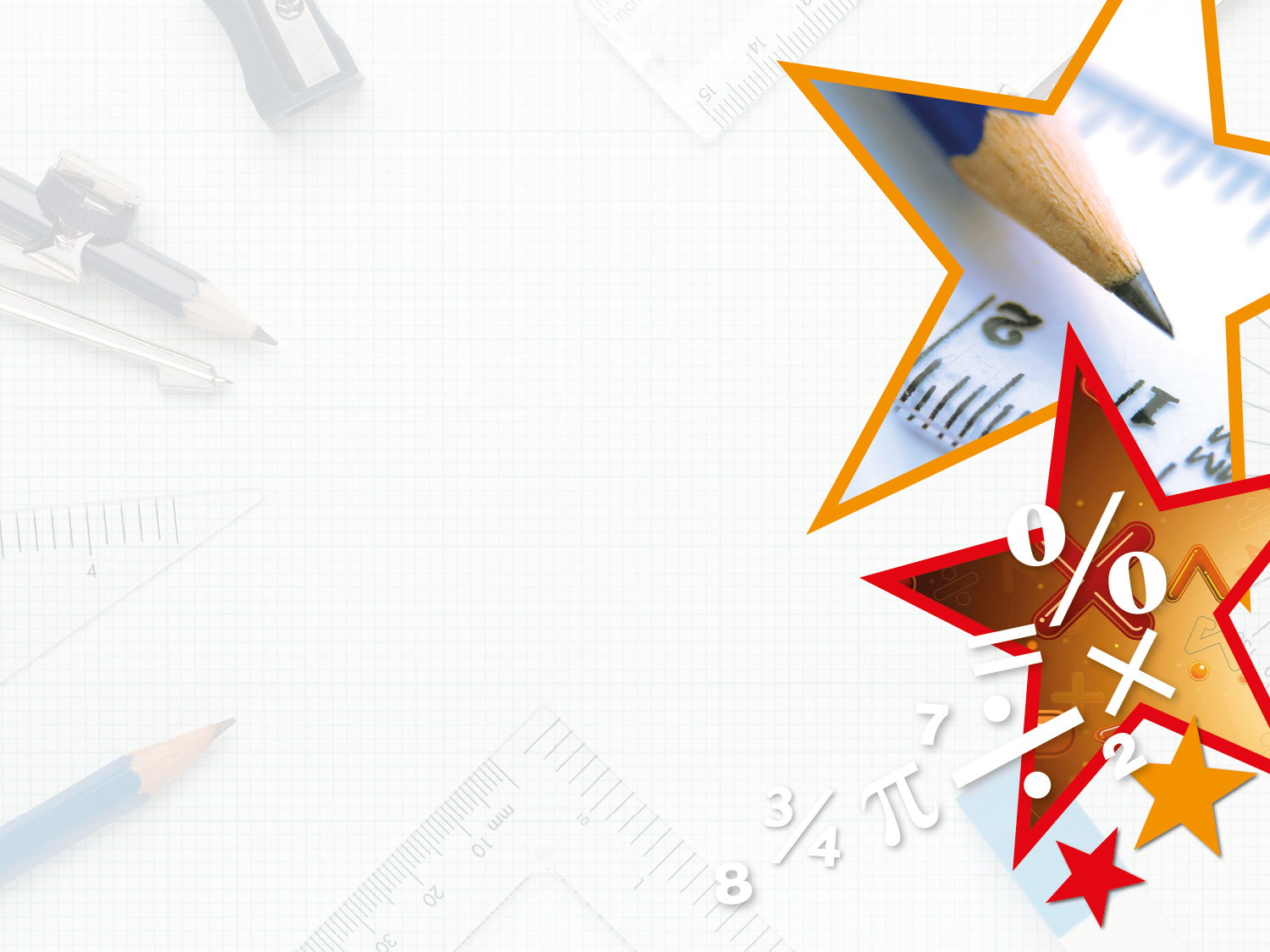 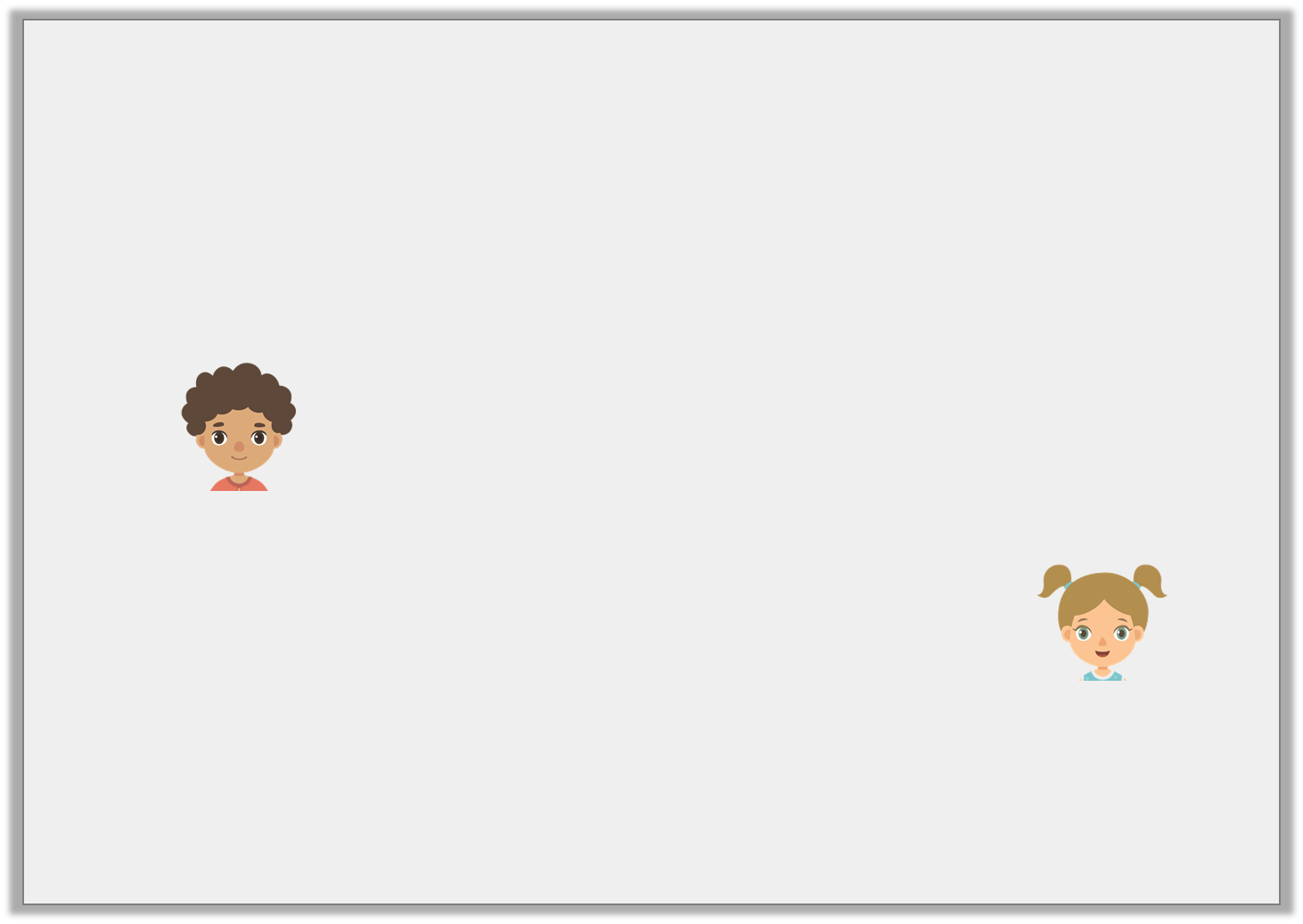 Reasoning 2

Romeo and Lizzie are discussing the statement below. 













Who is correct? Convince me.
Lizzie is correct because she has identified that fractions can be no greater than     .
+            =
I think the missing numerators are only odd numbers.
Romeo
I think the numerators are no greater than 5 and no less than 1.
Lizzie
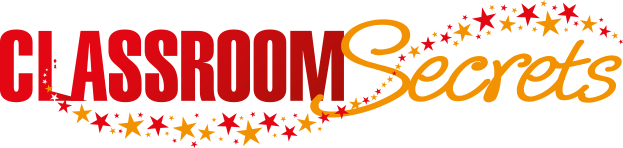 © Classroom Secrets Limited 2019